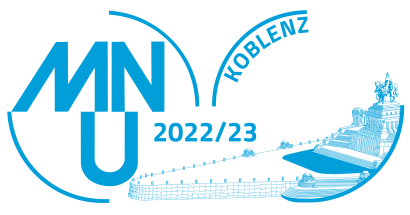 113. MNU-BUNDESKONGRESS
Workshop: Deszendenztheorie: Hypothesengeleitetes Arbeiten zur Rekonstruktion der Stammesgeschichte (Sek I/II)
 
 












Prof. Dr. Sven Gemballa
Uhlandgymnasium Tübingen • Seminar für Aus- und Fortbildung der Lehrkräfte Tübingen
Zentrum für Schulqualität und Lehrerbildung Baden-Württemberg • Eberhard-Karls Universität Tübingen (FB Biologie)
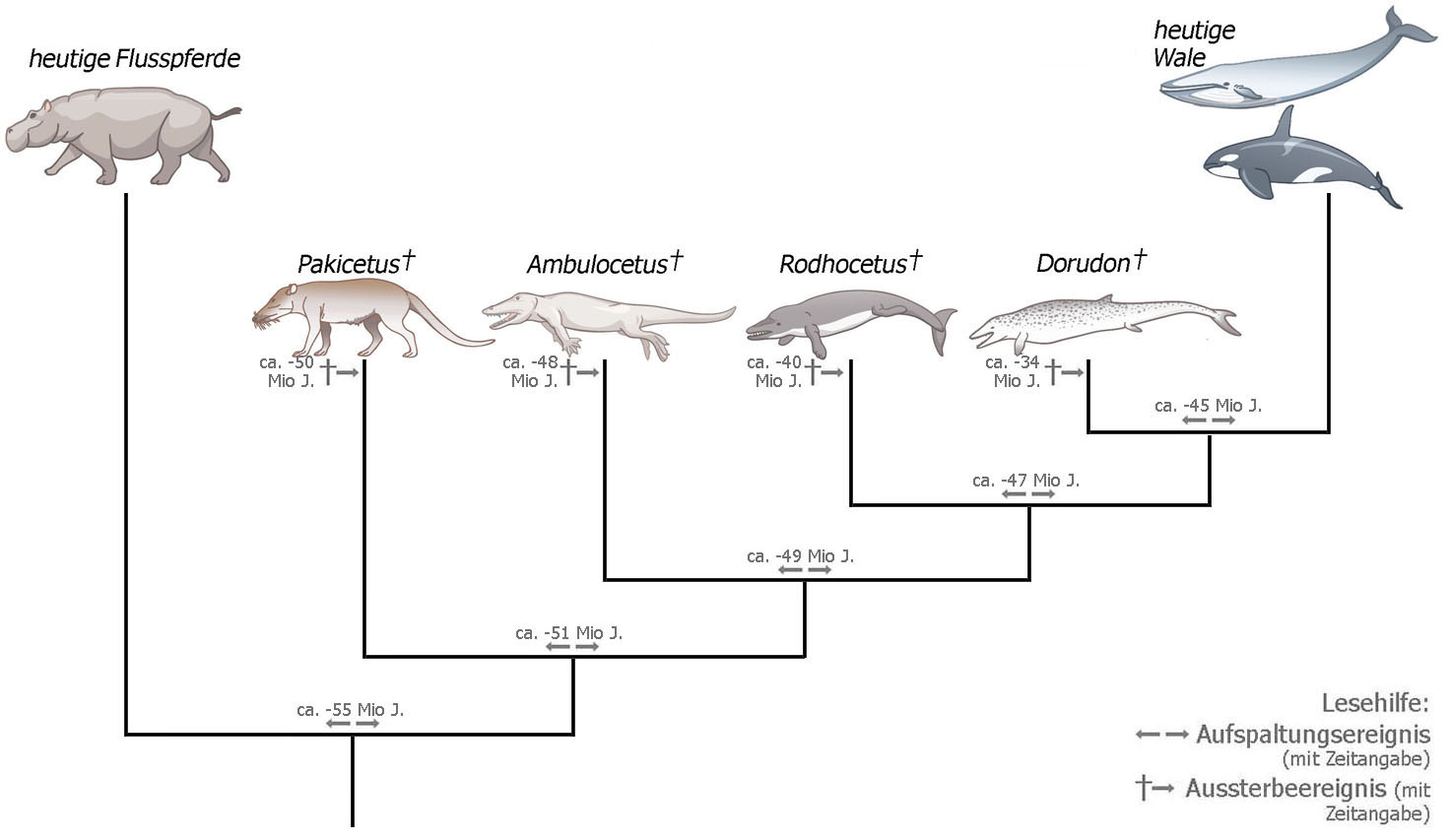 Einzelabbildungen aus Markl 2023, Abdruck mit freundlicher Genehmigung des Klett Verlages und © Descience [Luzern, CH]
Die KMK-Standards (Sek II) räumen der Evolutionstheorie eine zentrale Stellung ein
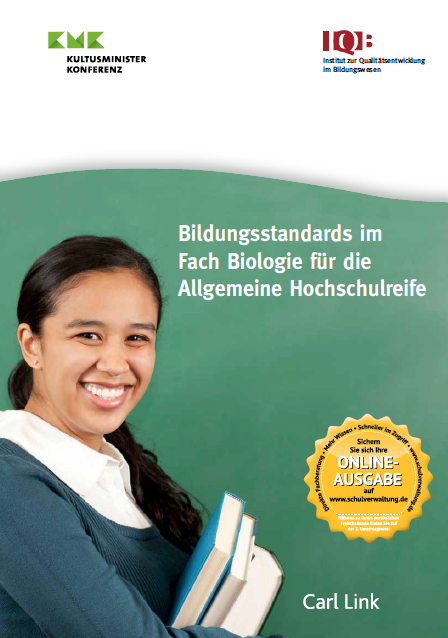 … grundlegende
		Erklärungstheorie… (p.15)
Hypothetisch-deduktiven Weg durchhalten: Frage-Hypothese-Datenerhebung-Rekonstrukt
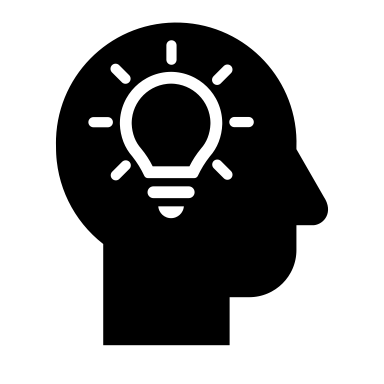 ultimate (historisch-kausale) gegen proximate (aktual-kausale) Erklärungsformen abgrenzen
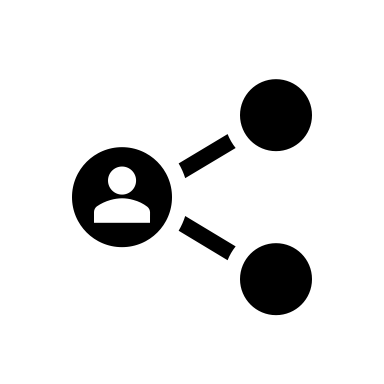 Einlösen durch möglichst frühe
Positionierung im Curriculum (Leopoldina 2017)
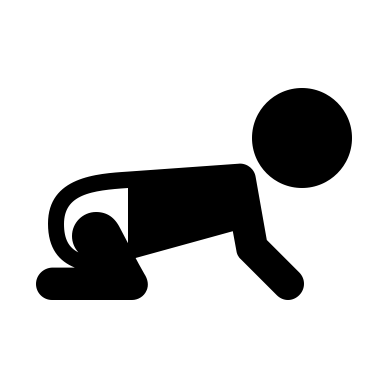 An zwei grundlegenden Theorien muss hypothesengeleitet gearbeitet werden
Grauspecht
Grünspecht
Selektionstheorie
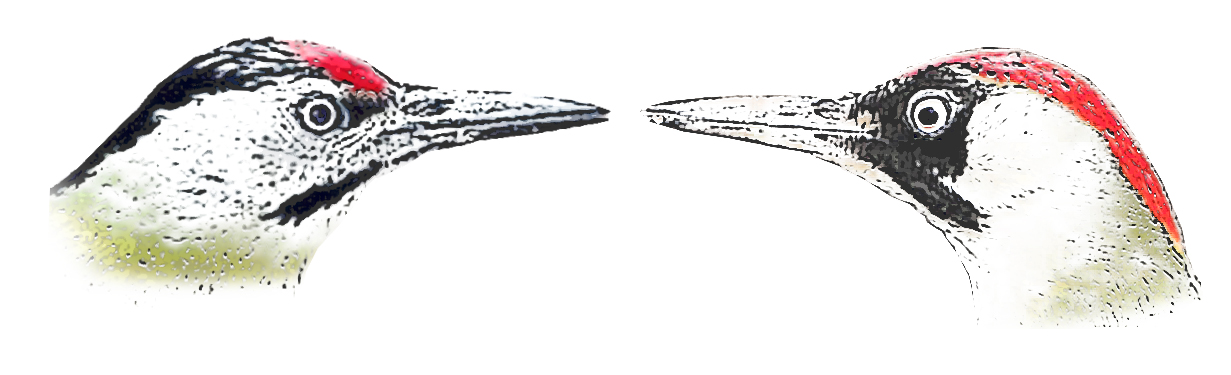 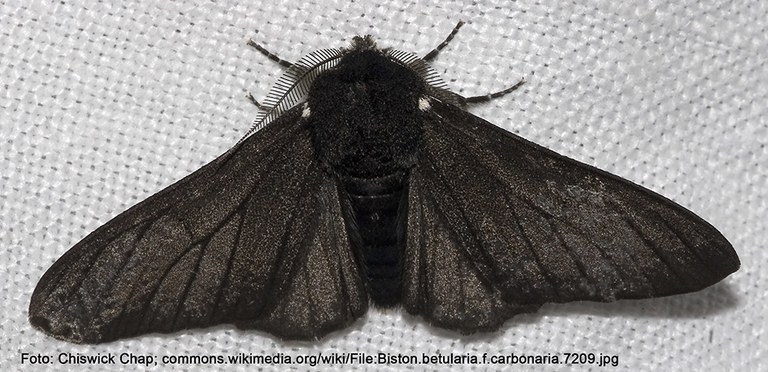 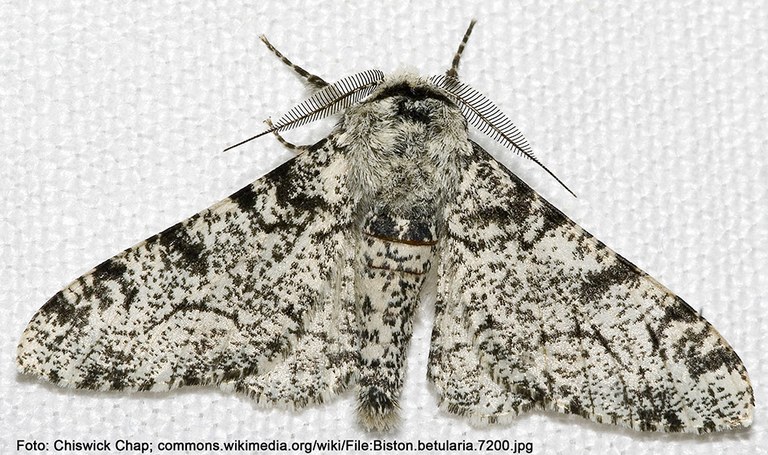 Kattmann 1995
Gemballa 2021
Gelenkstelle
Artbildung (Gemballa 2023)
Deszendenztheorie
Zeit
Stammart von
Grau- und Grünspecht
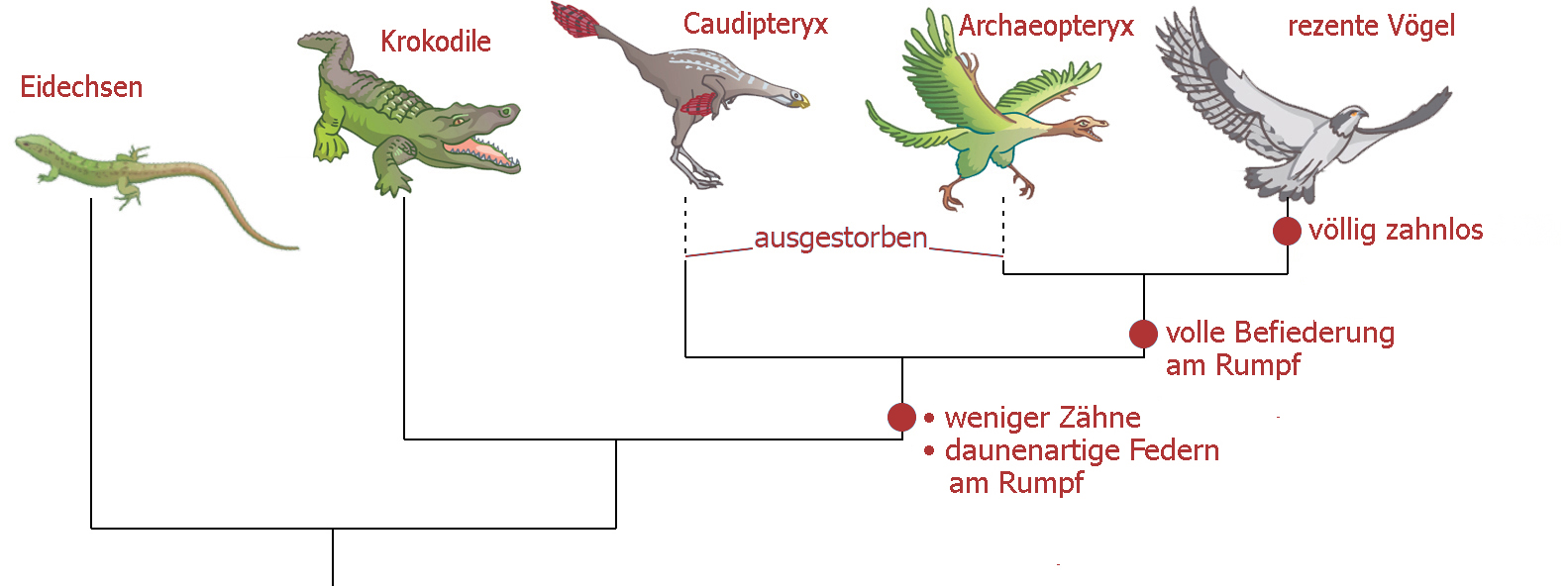 verändert n. Markl Biologie 2023
Wie kann die Evolutionstheorie im Unterricht „grundlegend“ werden?
Leopoldina (2017): „Ein solches Curriculum sollte…erarbeitet werden mit dem Ziel, dass das Thema „Evolution“ nicht erst am Ende der Schulzeit seinen Platz findet, …“
Desiderat 1: 
• Evolutionsbiologie wird möglichst früh im Curriculum der Sekundarstufe II platziert
Desiderat 2: 
• Selektionstheorie vor Deszendenztheorie
Kattmann (1995): „Grundlegend ist die Selektionstheorie. Ihre innere Logik ist die einer hypothetisch-deduktiv vorgehenden wissenschaftlichen Theorie. Aus der Selektionstheorie leitet sich logisch die Existenz von Evolution ab,… Ernst Haeckel und… haben…versucht, empirische Belege für die Annahme der Evolution zu finden, die sie doch bei der Suche bereits voraussetzen. Dieser Fehler prägt bis heute die meisten …Lehrbücher…. Mit Fossilienreihen…und vergleichender…Anatomie wird versucht Evolution einsehbar zu machen….Man täuscht die Lernenden so über die eigentlichen Annahmen hinweg, denn bei einem solchen Vorgehen wird ja Evolution schon als gegeben vorausgesetzt“.
Standards zur Umsetzung der Deszendenztheorie
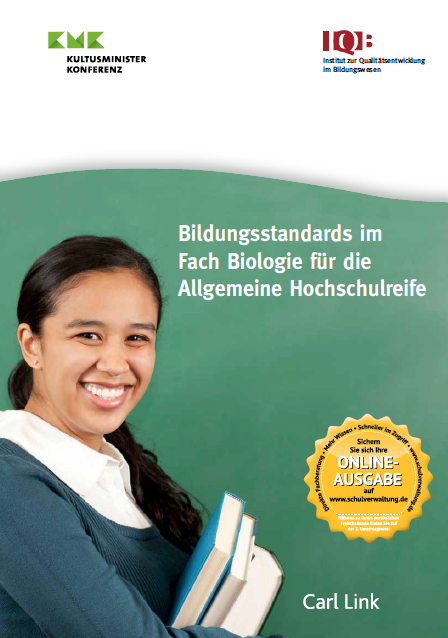 Stammbäume: ursprüngliche und abgeleitete Merkmale
Belege für die Evolution: mole-kularbiologische Homologien
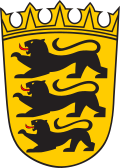 • ursprüngliche und abgeleitete Merk-male identifizieren und zur Prüfungvon Stammbaumhypothesen nutzen (homologe morphologische Merkmale, homologe DNA-Sequenzen)
3/7
• deuten Aminosäure- und DNA-Sequenzen als molekularbiologischeHomologien für phylogenetische Verwandtschaft.
• erstellen und interpretieren Stammbäume auf der Grundlage von ursprünglichen und abgeleiteten Merkmalen zur Darstellung von phylogenetischer Verwandtschaft.
2/4
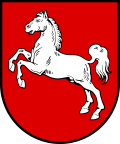 • Übertragen der Kenntnisse über die Molekularbiologie auf Belege der Evolution: molekularbiologische Homologien (Nukleinsäuresequenzvergleich…)
• Übertragen von Kenntnissen über evolutionäre Verwandtschaft auf phylogenetische Stammbäume (ursprüngliche und abgeleitete Merkmale)
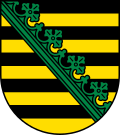 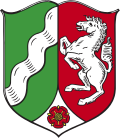 • deuten molekularbiologische Homologien im Hinblick auf phylogenetische Verwandtschaft und vergleichen diese mit konvergenten Entwicklungen
• analysieren phylogenetische Stammbäume im Hinblick auf die Verwandtschaft von Lebewesen und die Evolution von Genen
4/5
=Positionierung im Curriculum der Q-Phase
4/4
Historische Rekonstruktion: Stammbaumrekonstruktionen 
Prüfungen von Verwandtschaftshypothesen erfordern besondere Vergleichsmethoden
Intuitiv sortieren wir nach Ähnlichkeit. 
Die Ordnungskriterien dafür können widersprüchlich sein
Können Schüler selber klassifizieren oder  Stammesgeschichte rekonstruieren?
Es kann es nur ein „richtiges“ Verwandtschaftsdiagramm geben. Intuition kann täuschen. Widersprüchliche Merkmale müssen bewertet werden.
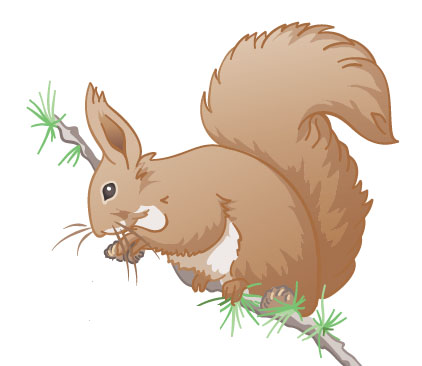 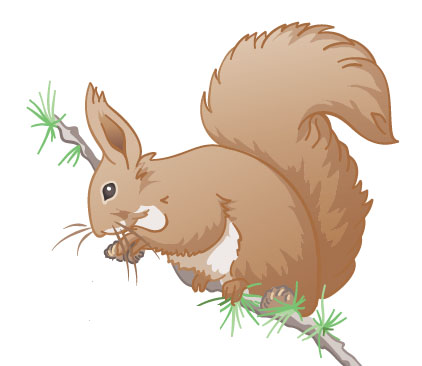 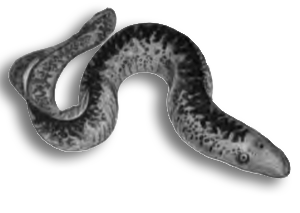 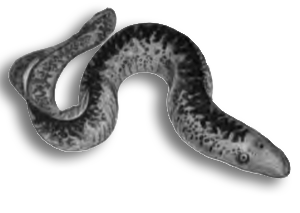 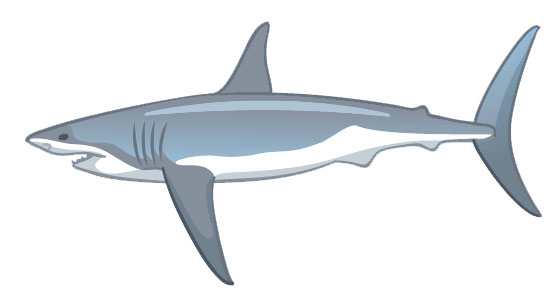 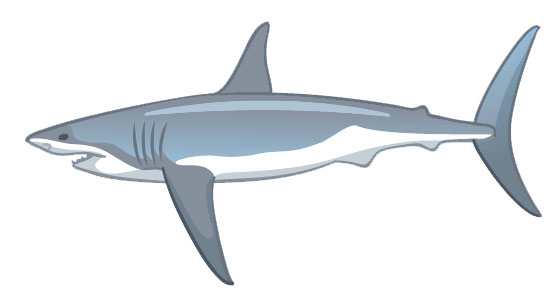 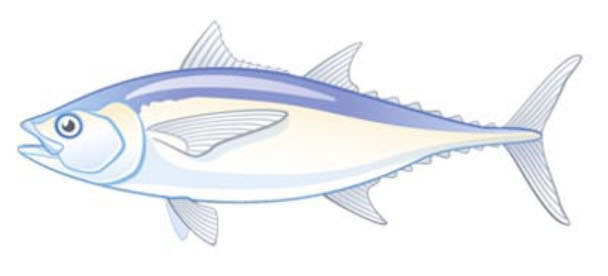 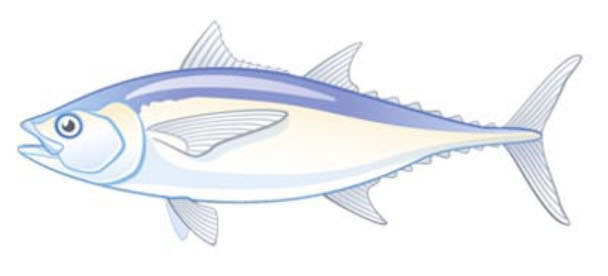 Kiemen
knöchern
knorpelig
knorpelig
Kiemen
Kiemen
knorpelig
Kiemen-
verlust
Knochen
Knochen
knorpelig
Kiemen
Kiemen-
verlust
knöchern
Historische Rekonstruktion: 
Merkmalsmatrix als Grundlage für eine Hypothesenprüfung
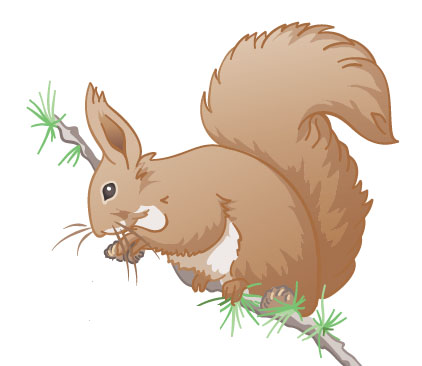 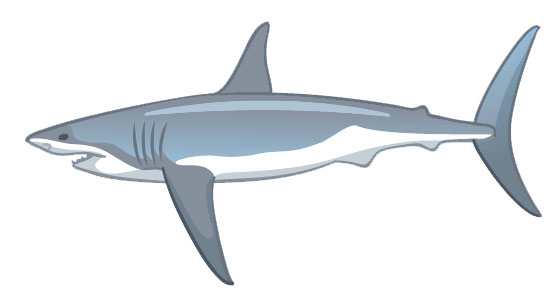 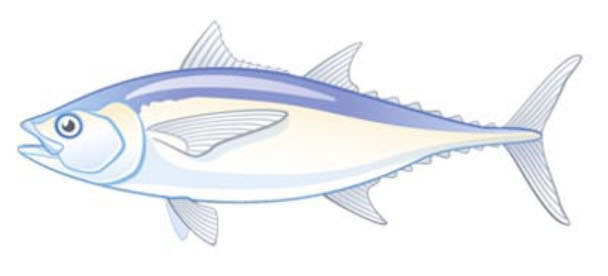 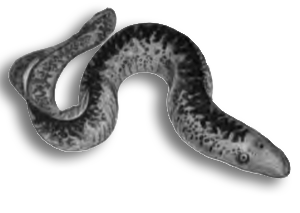 Verlust d. Kiemen
Lebensraum Land
knöchern
Lebensraum Wasser, Kiemen
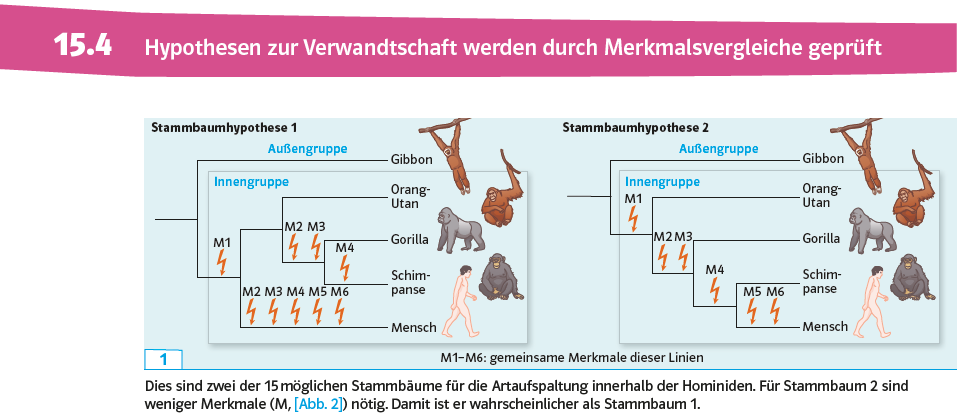 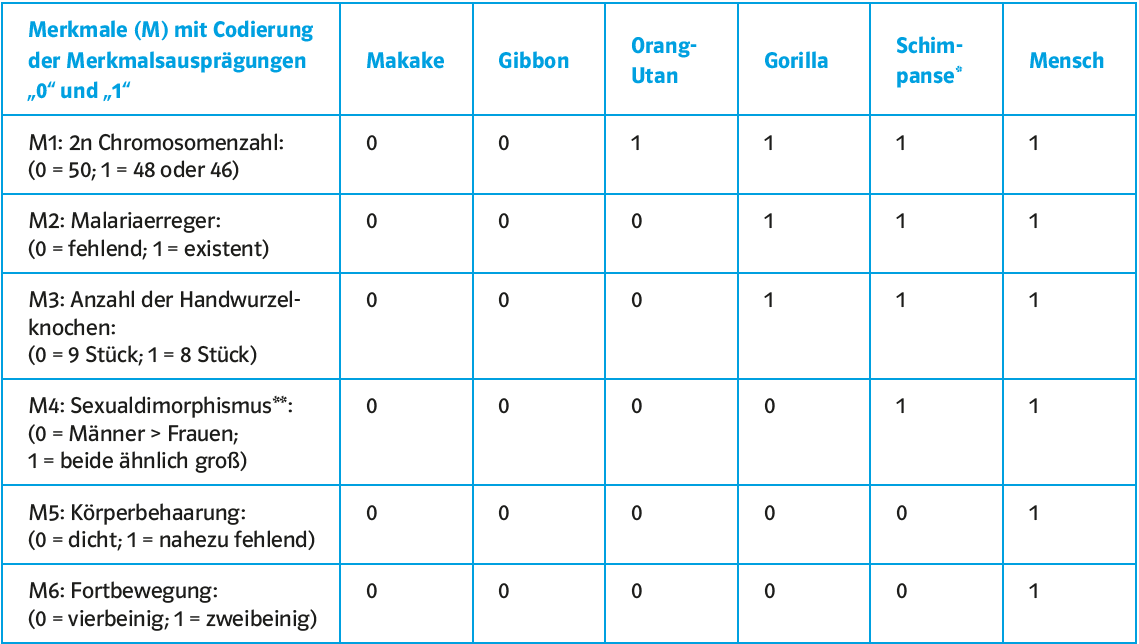 Variante: 
Gemballa & Pfeiffer 2009
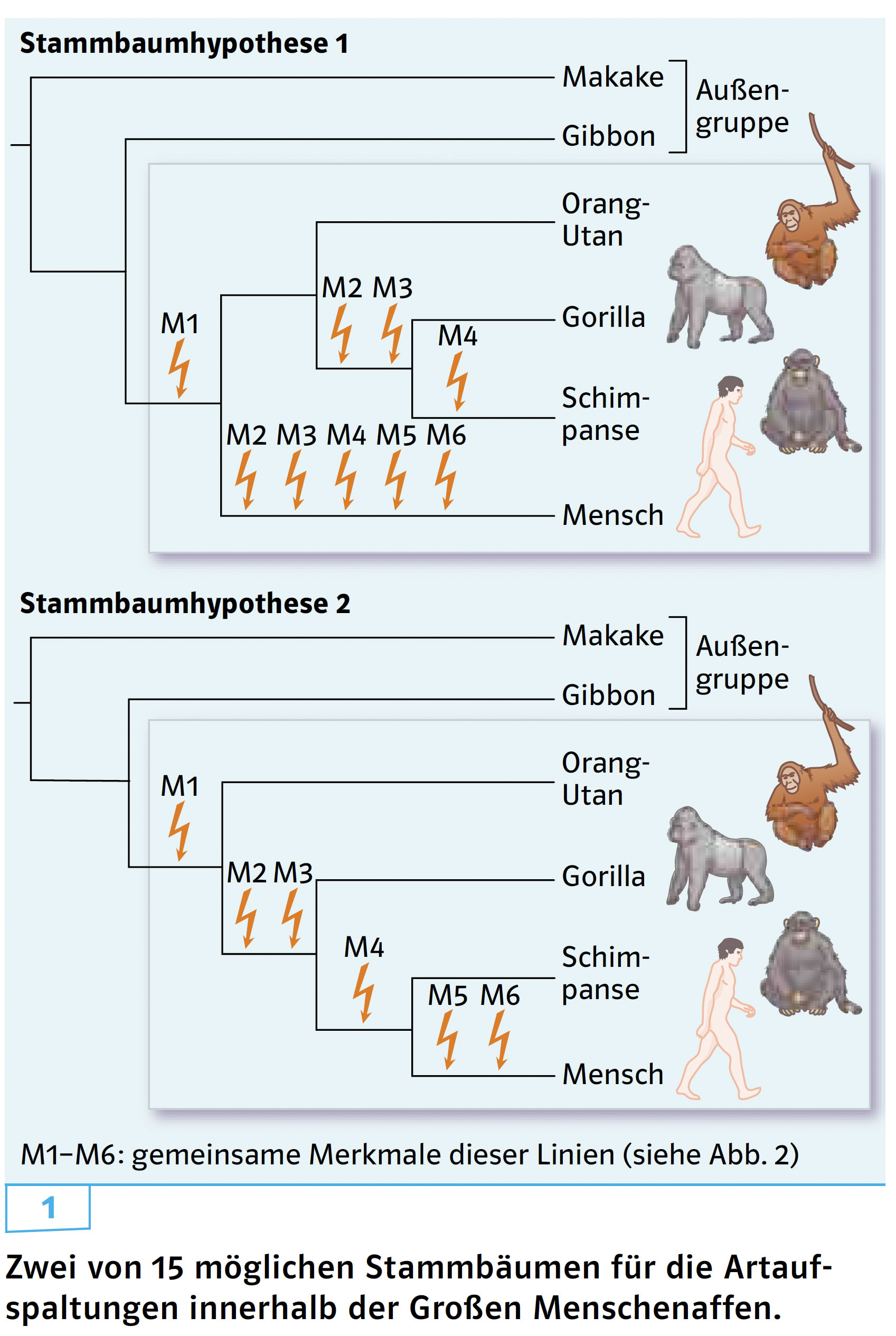 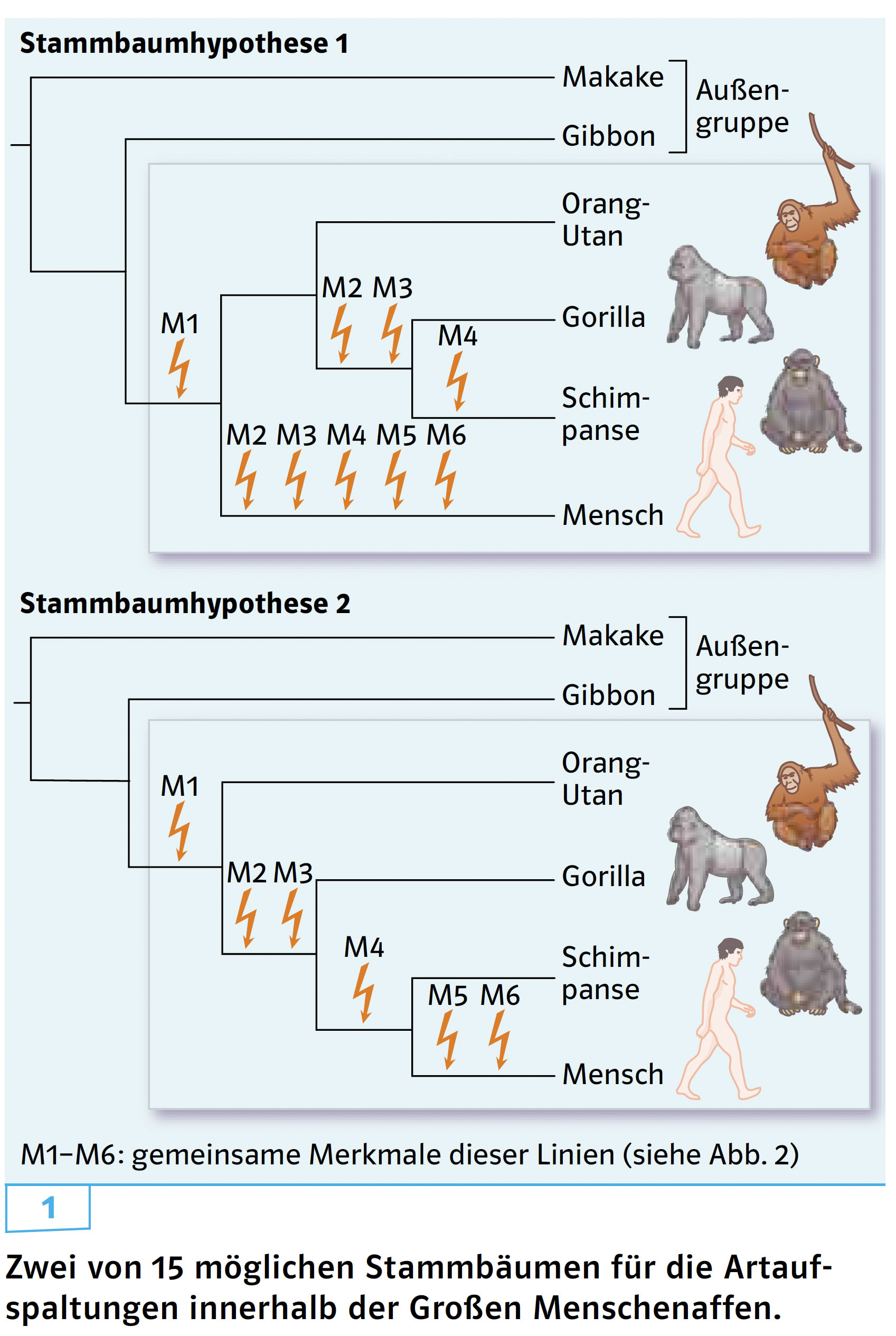 Markl Biologie Oberstufe; Klett Verlag 2023
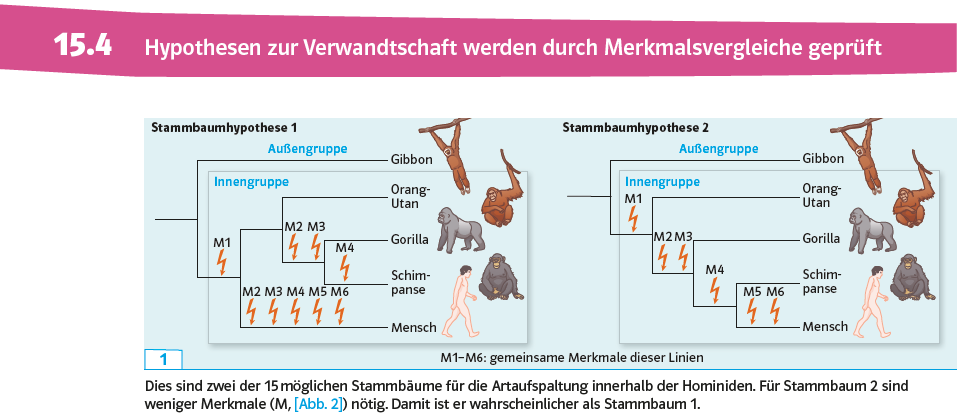 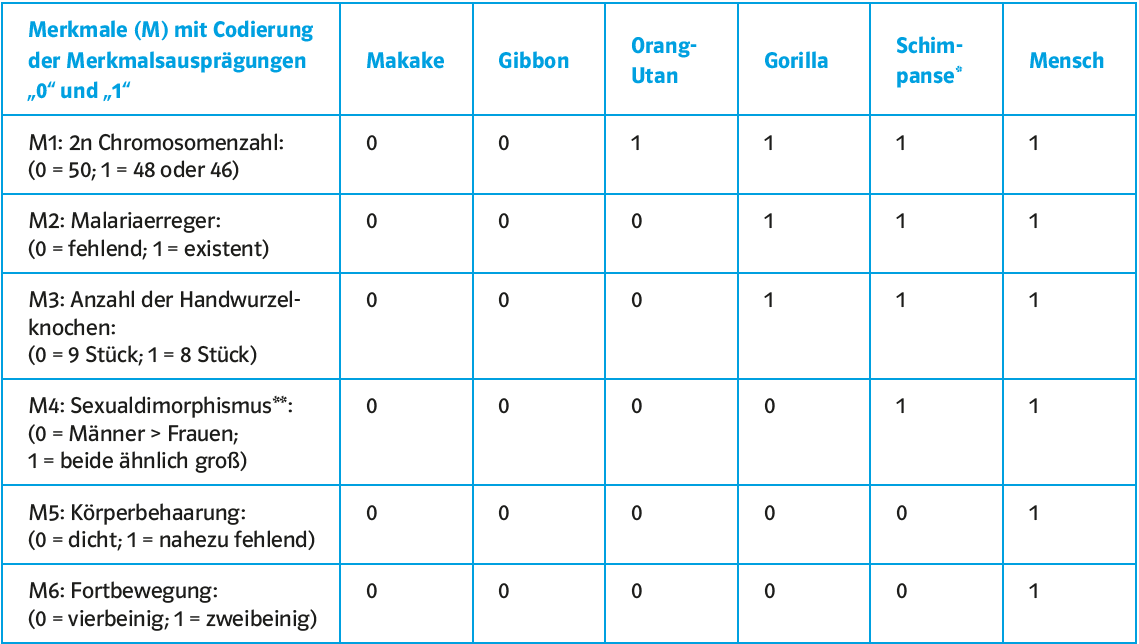 Ausweitung auf eine 6x19 Matrix (6 Taxa, 19 Merkmale) mit computergestützter Analyse durch software mesquite möglich (Datei hominidae_anatomisch_6x19.nxs)
M7: Knöchelgang
(0= fehlend, 1= vorhanden)
0                        0                        0                       1                        1                        0
3
2
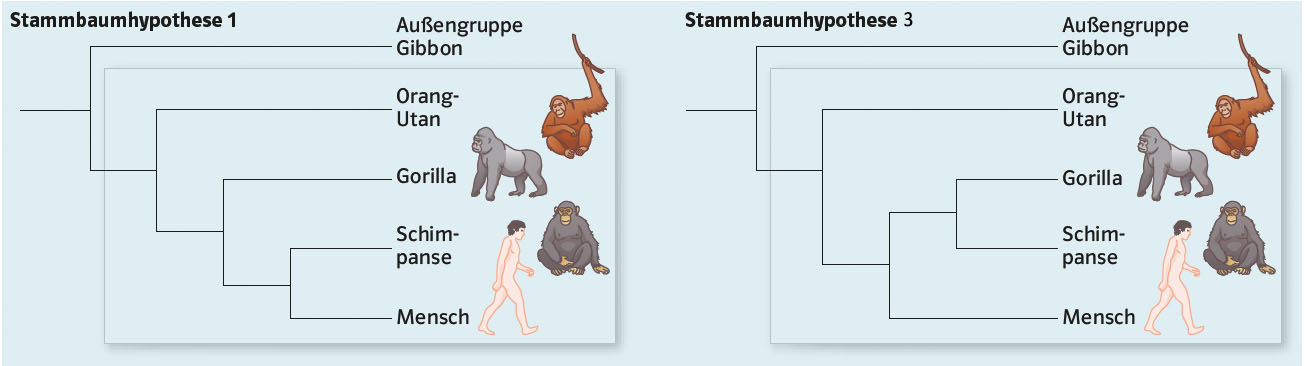 M1
M1
M7
M7
M2 M3
M7
M4
M2 M3
M4
M5 M6
M5 M6
M4
Markl Biologie Oberstufe; Klett Verlag 2023
Willi Hennig: A shy man behind a scientific revolution (Williams et al. 2016)
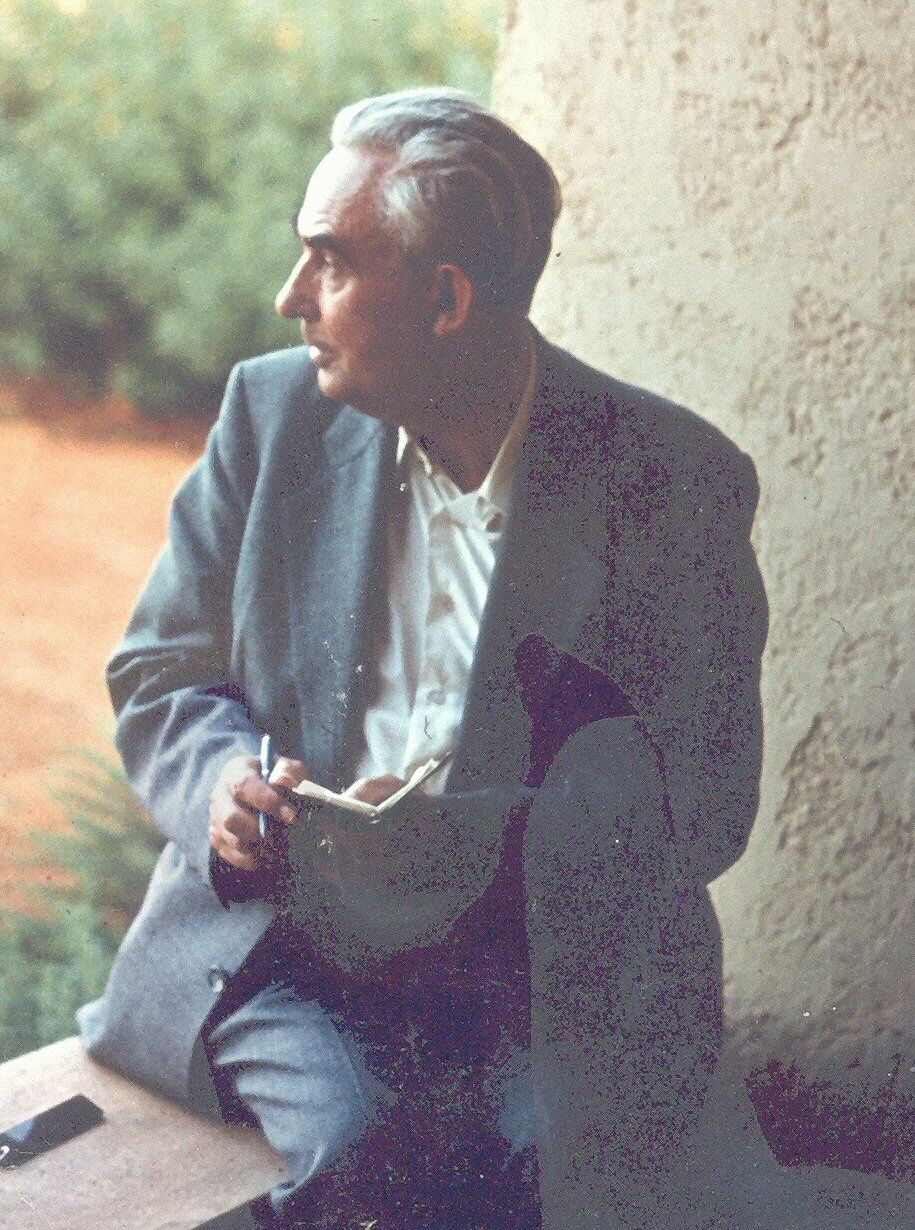 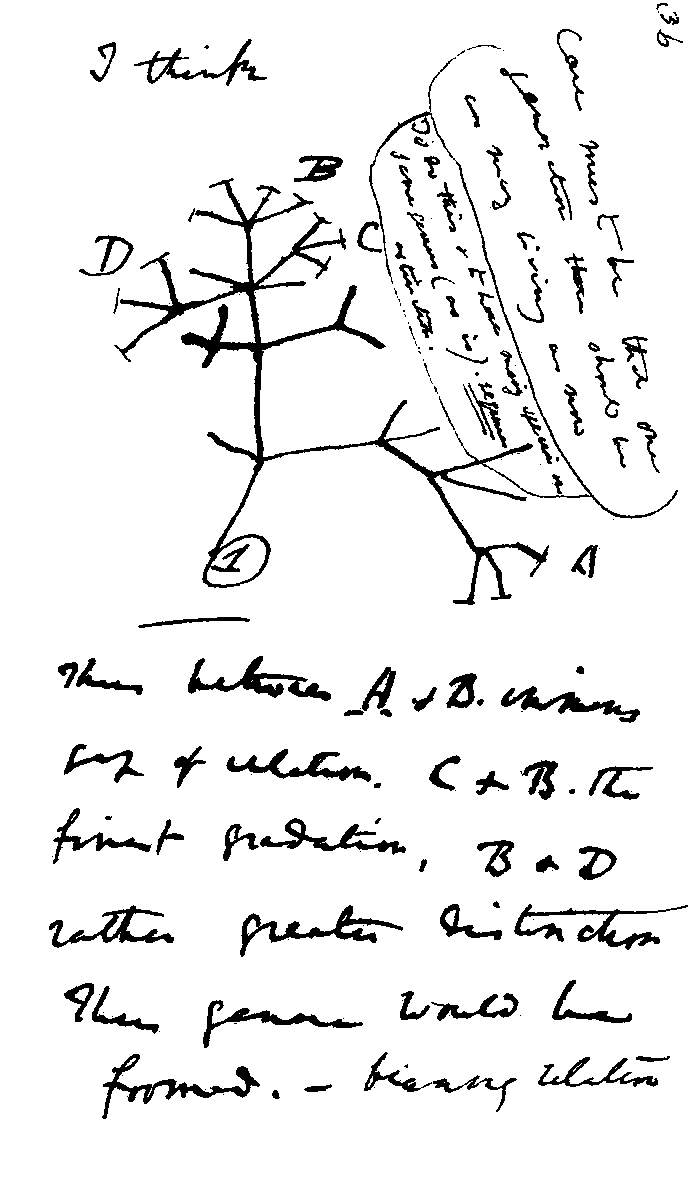 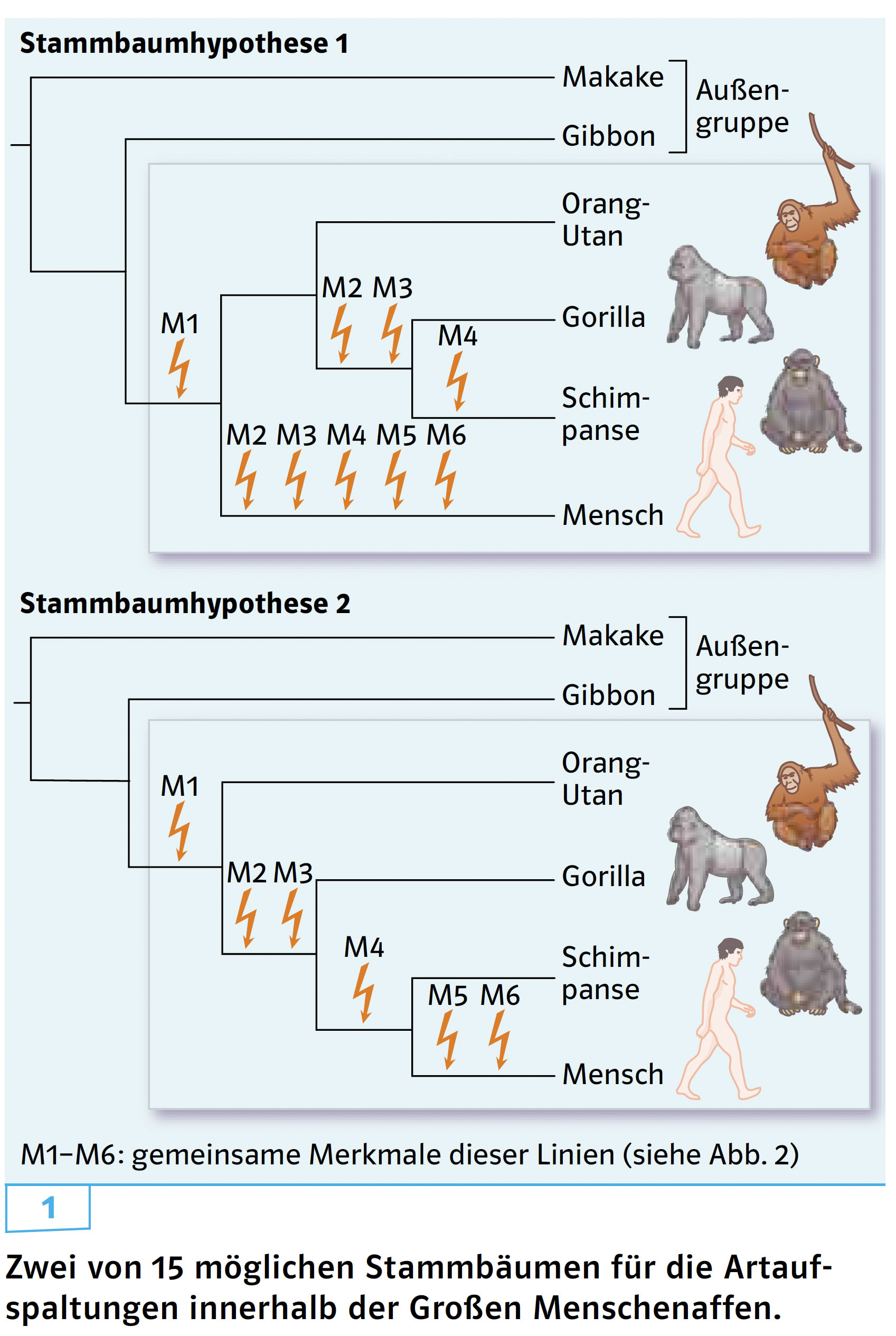 Willi Hennig (1913-1976)
Hauptwerk Hennig (1966)
Deszendenztheorie (DARWIN & WAL-LACE): Ziel der Verwandtschaftsfor-schung ist es, die Abstammungs-verhältnisse der heute lebenden Arten in einem Aufspaltungsdia-gramm richtig wiederzugeben.
Ein Stammbaum ist also ein Abbild natür-licher Verwandtschaft, hat aber Hypo-thesencharakter. Als Ordnungskriterien dürfen nur abgeleitete Merkmale gewählt werden, da nur sie ein Kriterium für Verwandtschaft sind.
ständiges Prüfen konkurrierender Hypothesen durch Berücksichtigung weiterer Merkmale
ggf. Revision der Hypothese
Foto: Irma Hennig, CC BY-SA 3.0
https://de.wikipedia.org/wiki/Willi_Hennig#/media/Datei:Willi_Hennig.jpg
Hypothese mit Vorhersage (Prognose) zur Zukunft (Ausgang eines Experiment)
(prüfbar, widerlegbar)
Auch die Rekonstruktion von Verwandtschaft folgt dem hypothetisch-deduktiven Verfahren
Wie kommt es, dass…?
Wie kam es, dass…? 
(Durch welche Abfolge von Artaufspaltungen kam es, …)
(Stammbaum-)Hypothese(n)zu einem Naturexperiment(Sachverhalt aus der Vergangen-heit) (prüfbar, widerlegbar)
PRÄDiKT
RETRODiKT
Entscheidendes Krite-rium: Falsifizierbarkeit
Entscheidendes Krite-rium: Falsifizierbarkeit
Datenerhebung: Experiment, Vergleich, Beobachtung
Datenerhebung: Vergleich
gestützte Hypothese oder bei Widerlegung neue oder modifizierte Hypothese
gestütztes Rekonstrukt oder bei Widerlegung neue oder modifizierte Hypothese
verändert nach Kattmann 2009
Die „essentials“ für die Arbeit mit Stammbäumen
(Methodologie der Phylogenetischen Systematik nach Willi Hennig)
Eine Stammart und alle daraus hervorgegangenen Arten/Gruppen bilden eine Abstammungsgemein-schaft (monophyletische Gruppe)
Eine Stammart und alle daraus hervorgegangenen Arten/Gruppen bilden eine Abstammungsgemein-schaft (monophyletische Gruppe)
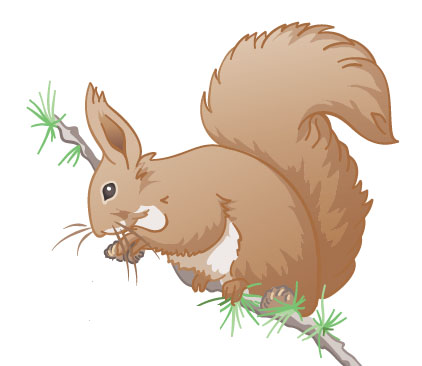 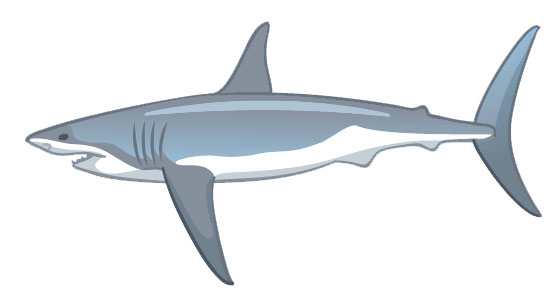 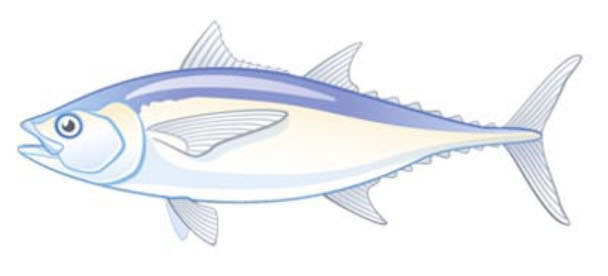 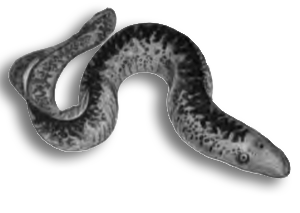 Ein Knoten in einer Stammbaumdar-stellung entspricht einer Stammart. Diese trennt sich am Knotenpunkt in zwei Schwesterarten auf und führt durch nachfolgende Aufspaltungen zu den Endpunkten, den rezenten Gruppen/ Arten.
Ein Knoten in einer Stammbaumdar-stellung entspricht einer Stammart. Diese trennt sich am Knotenpunkt in zwei Schwesterarten auf und führt durch nachfolgende Aufspaltungen zu den Endpunkten, den rezenten Gruppen/ Arten.
Die „essentials“ für die Arbeit mit Stammbäumen
(Methodologie der Phylogenetischen Systematik nach Willi Hennig)
Kiefermünder (Gnathostomata)= 
Knorpelfische + [Knochenfische+Landwirbeltiere]
Knochenmünder (Osteognathostomata)= 
Knochenfische + Landwirbeltiere
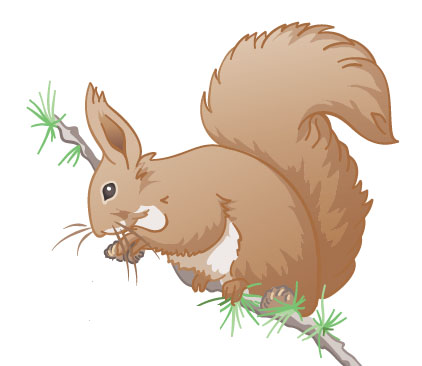 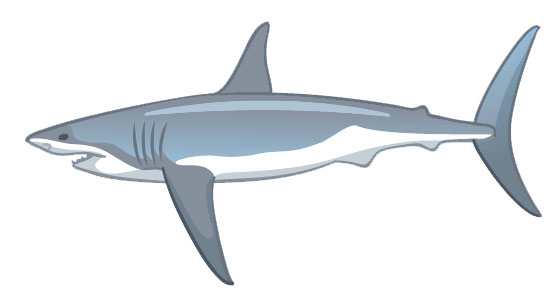 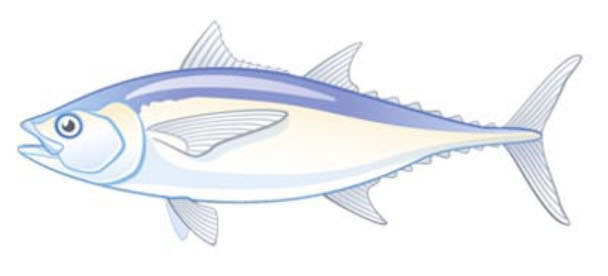 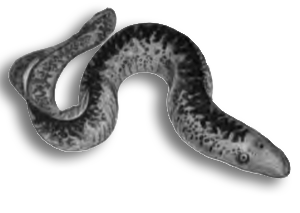 Stammart der Abstammungsgemeinschaft Knochenmünder (Osteognathostomata)= 
Knochenfische + Landwirbeltiere
Stammart der Abstammungsgemeinschaft Kiefermünder (Gnathostomata)= 
Knorpelfische + [Knochenfische+Landwirbeltiere]
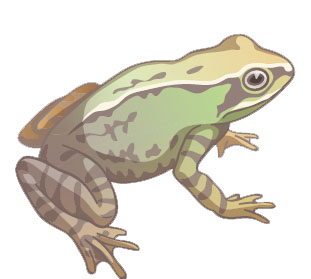 Die „essentials“ für die Arbeit mit Stammbäumen
(Methodologie der Phylogenetischen Systematik nach Willi Hennig)
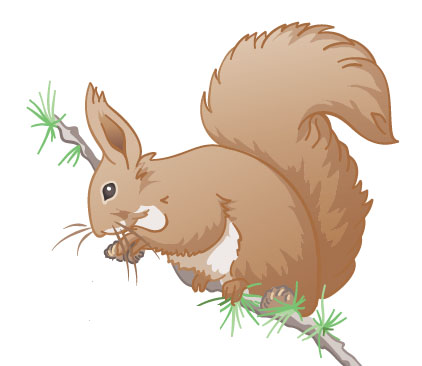 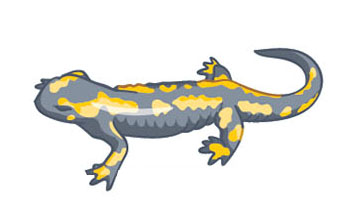 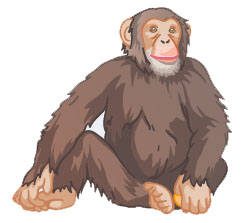 Tetrapoda (Landwirbeltiere)
Amniota
Sauropsida
Archosauria
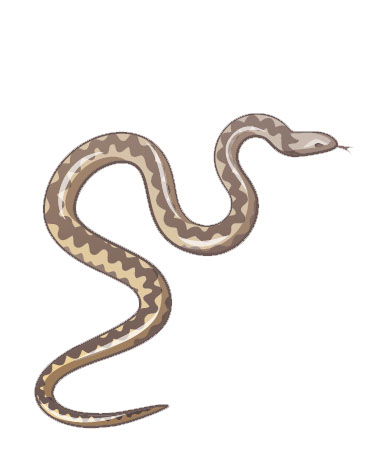 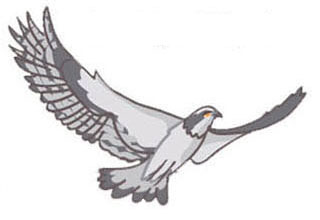 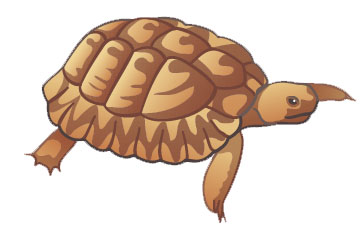 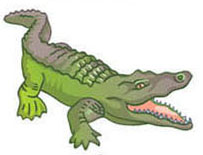 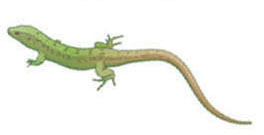 Stammart
„Reptilien“ sind keine Abstammungsgemeinschaft. Stattdessen Sauropsida und Archosauria
aus Gemballa 2023b
Die „essentials“ für die Arbeit mit Stammbäumen
(Methodologie der Phylogenetischen Systematik nach Willi Hennig)
Kiefermünder (Gnathostomata)= 
Knorpelfische + [Knochenfische+Landwirbeltiere]
Knochenmünder (Osteognathostomata)= 
Knochenfische + Landwirbeltiere
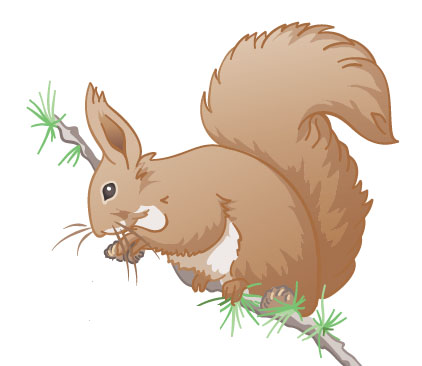 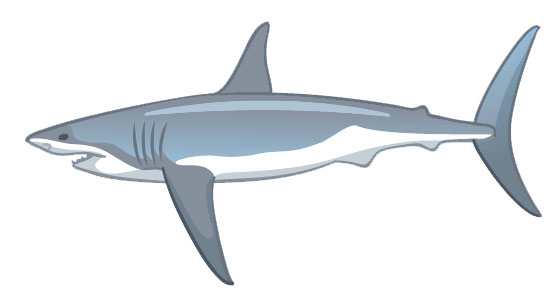 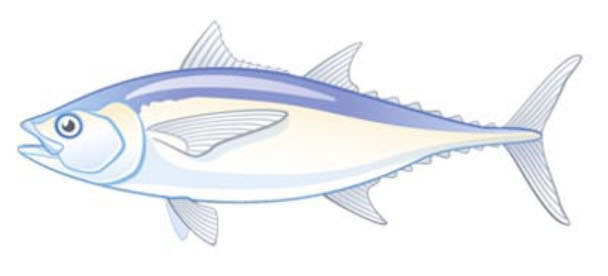 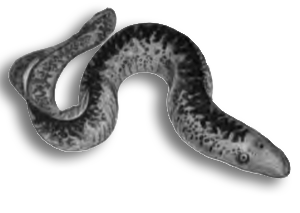 Der nächste Verwandte einer Art/ Grup-pe ist diejenige, die den unmittelbar angrenzenden Knotenpunkt mit ihr teilt, hier Knochenfische & Landwirbeltiere
Der nächste Verwandte der Knorpelfische ist die Abstammungsgemeinschaft der [Knochenfische & Landwirbeltiere]
Die „essentials“ für die Arbeit mit Stammbäumen
(Methodologie der Phylogenetischen Systematik nach Willi Hennig)
Kiefermünder (Gnathostomata)= 
Knorpelfische + [Knochenfische+Landwirbeltiere]
Knochenmünder (Osteognathostomata)= 
Knochenfische + Landwirbeltiere
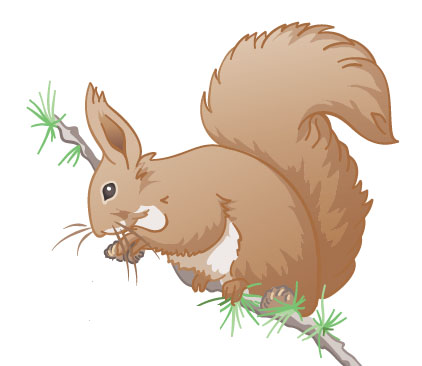 Skelett knöchern
Skelett knorpelig
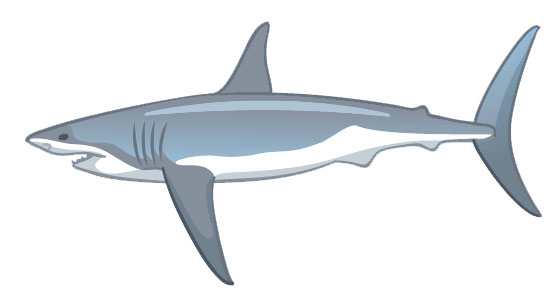 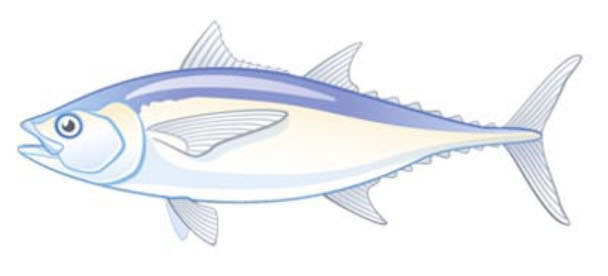 Bei konkurrierenden Stammbaumhypothesen wird derjenigen Hypothese der Vorzug gegeben, die die beobachtete Merkmalsverteilung durch weniger Evolutionsereignisse erklärt (Sparsamkeitsprinzip).
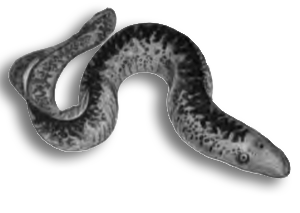 Skelett knöchern
evolutive Neuheit= abgeleiteter Merkmalszustand in der Stammlinie der Knochenmünder
Skelett knorpelig
ursprünglicher Merkmalszustand, der sicher schon in der Stammlinie der Wirbeltiere evolviert war
Die „essentials“ für die Arbeit mit Stammbäumen
(Methodologie der Phylogenetischen Systematik nach Willi Hennig)
Kiefermünder (Gnathostomata)= 
Knorpelfische + [Knochenfische+Landwirbeltiere]
Der Außengruppenvergleich legt die Leserichtung ursprünglich abgeleitet fest
Knochenmünder (Osteognathostomata)= 
Knochenfische + Landwirbeltiere
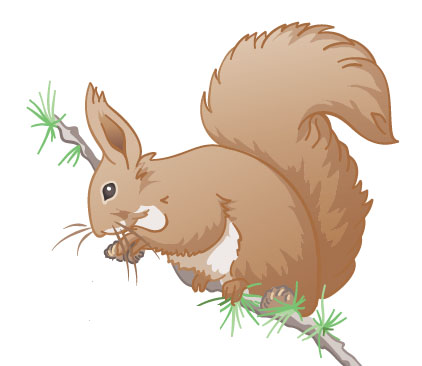 ohne
Wirbel
Wirbelsäule
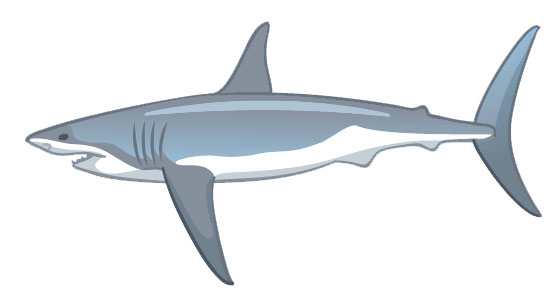 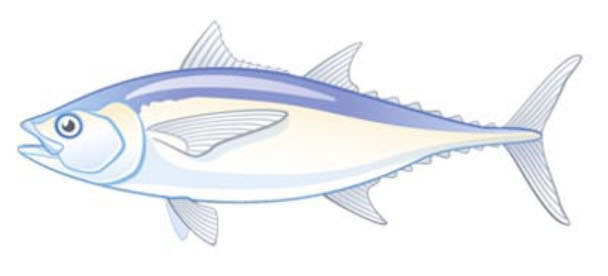 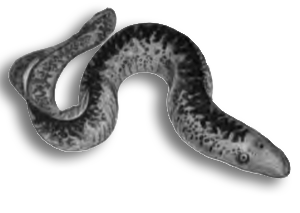 Die Bezeichnung abgeleiteter Merkmalszustand bezieht sich immer nur auf eine konkrete Stammlinie
Wirbelsäule
evolutive Neuheit= abgeleiteter Merkmalszu-stand in der Stammlinie der Kiefermünder, jedoch ursprüngliches Merkmal in den nachfolgenden Stammlinien
ohne Wirbel
ursprünglicher Merkmalszustand
Übung 3: Stammbaumhypothesen am Beispiel von fiktiven Fischarten testen
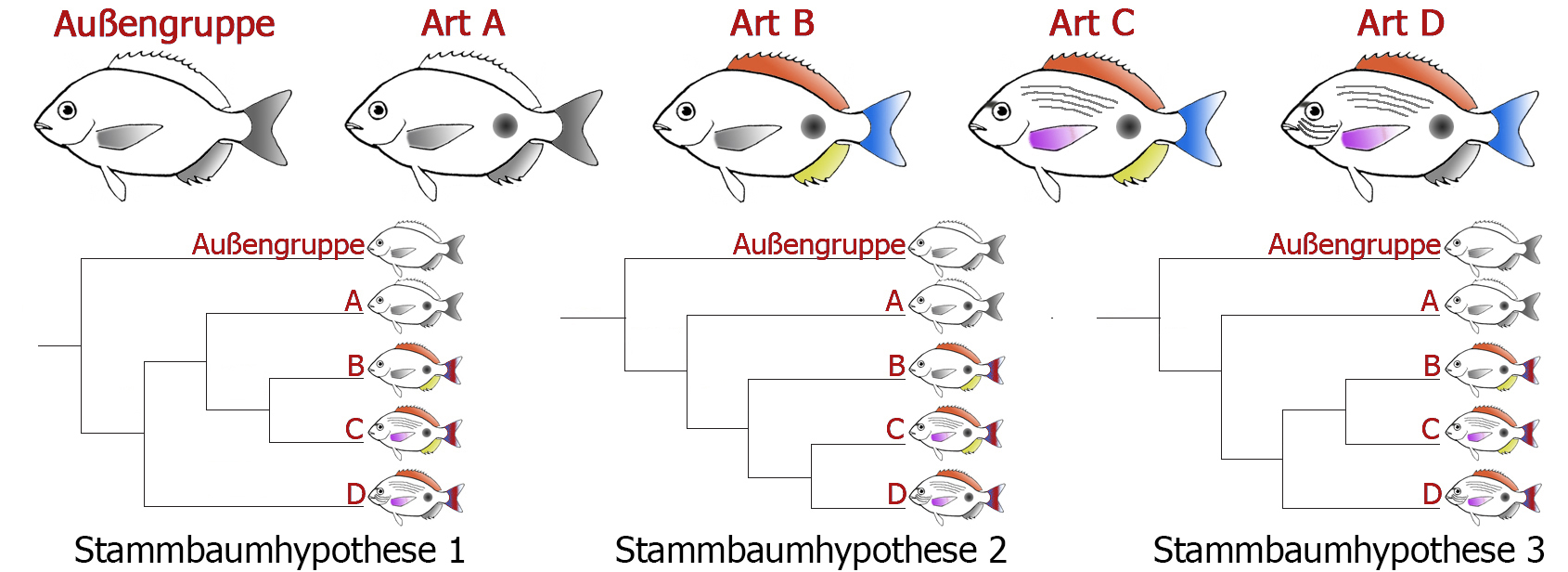 M1
M1
M1
M2
M2
M2
M2
Markl Biologie Oberstufe; Arbeitsheft Evolution; Klett Verlag 2019; leicht verändert
Übung: Stammbaumhypothesen am Beispiel von fiktiven Fischarten testen
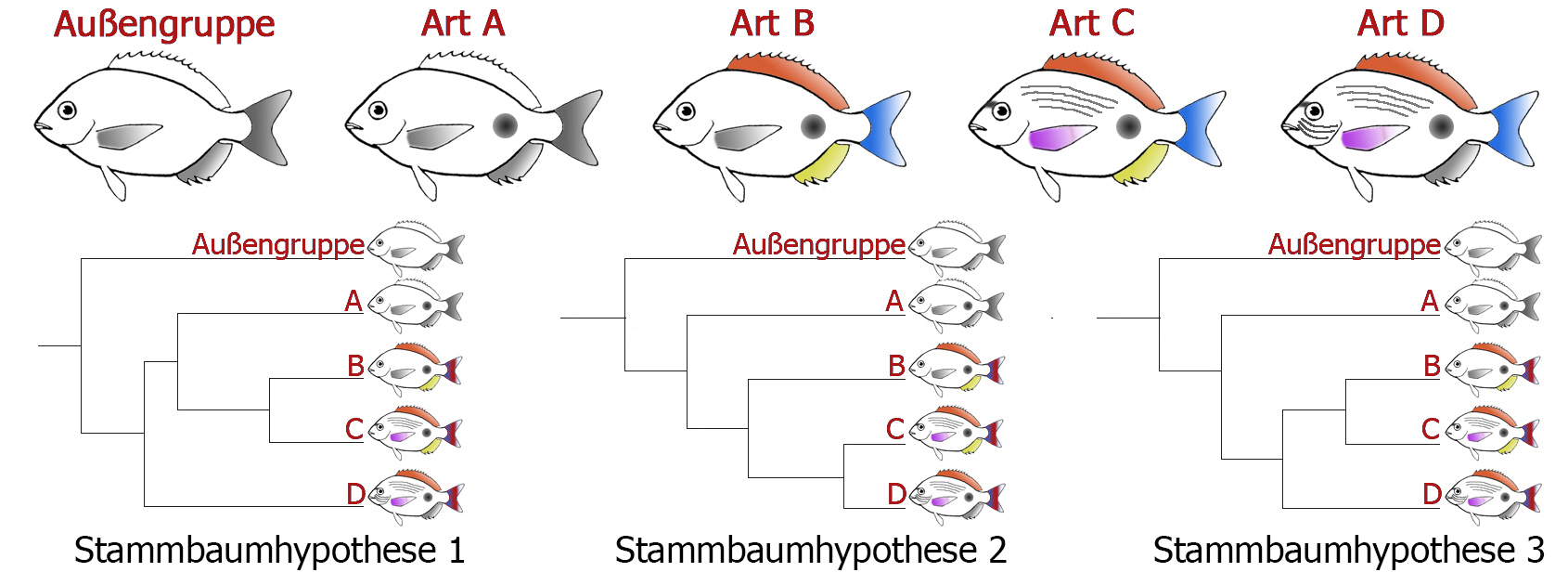 M4 M7 M8 M6
M4 M7 M8 M6
M4 M7 M8
M4 M7 M8
M4 M7 M8
M5
M2
M3
M2
M2
M2
M1
M1
M1
M3
M3
M3
M5
M5
M6
M5
11 Evolutionsschritte
9 Evolutionsschritte= sparsamste Lösung= wahrscheinlichster Stammbaum
12 Evolutionsschritte
Markl Biologie Oberstufe; Arbeitsheft Evolution; Klett Verlag 2019; leicht verändert
Unterrichtliche Progression beim hypothesengeleitetes Arbeiten mit Stammbäumen
1. Gegebene Stammbaumdarstellungen richtig erfassen
(Meir et al. 2007, Gregory 2008, Jördens et al 2011, Graf 2023,)
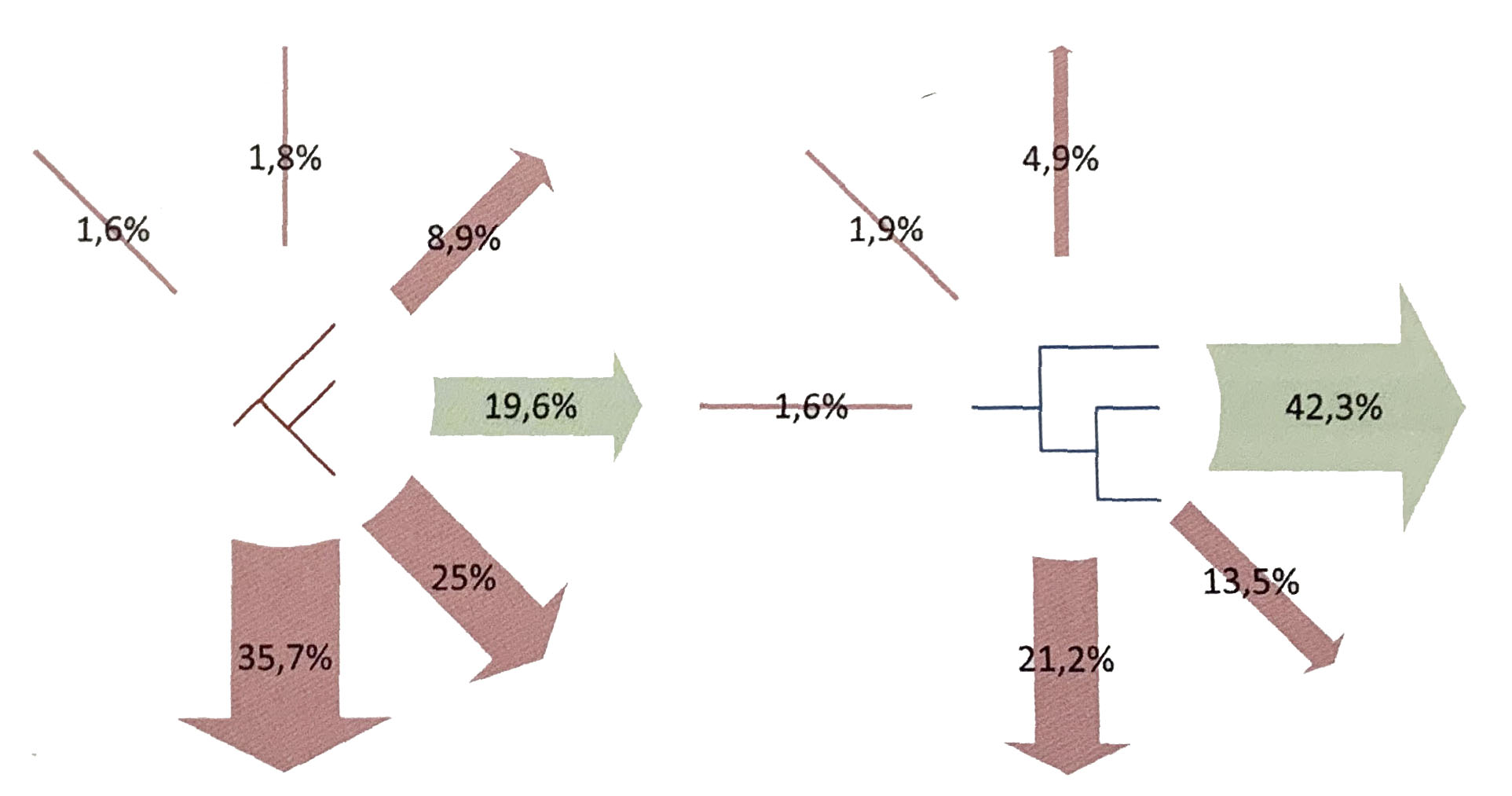 Abb. aus Graf 2023
Zeitpfeile werden nicht richtig erfasst immer einzeichnen oder einzeichnen lassen. Das Einzeichnen an verschiedenen Stammbaumtypen und Orientierungen einüben
Unterrichtliche Progression beim hypothesengeleitetes Arbeiten mit Stammbäumen
1. Gegebene Stammbaumdarstellungen richtig erfassen (Graf 2023, Jördens et al 2011)
Unterrichtliche Progression beim hypothesengeleitetes Arbeiten mit Stammbäumen
1. Gegebene Stammbaumdarstellungen richtig erfassen
(Meir et al. 2007, Gregory 2008, Jördens et al 2011, Graf 2023)
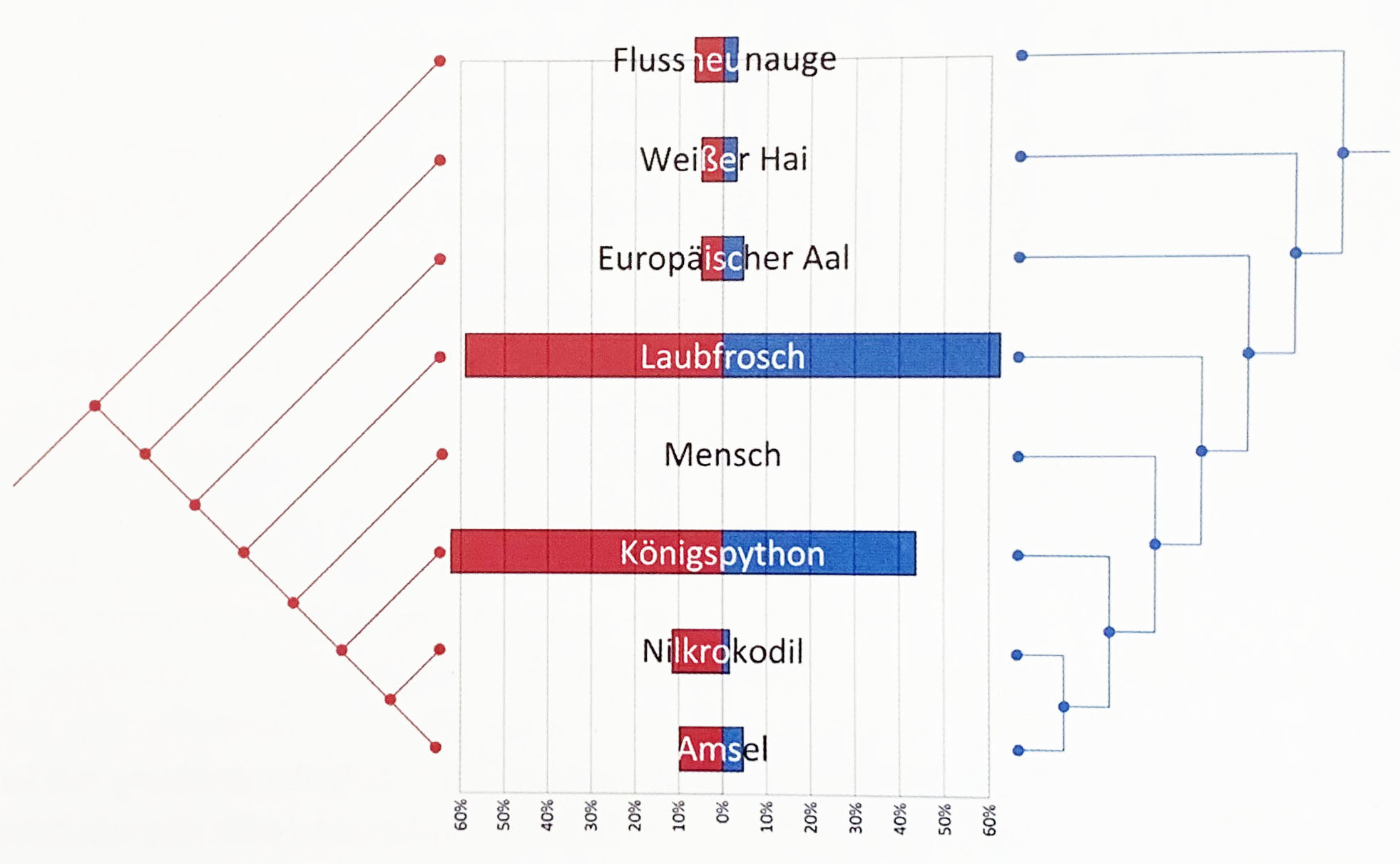 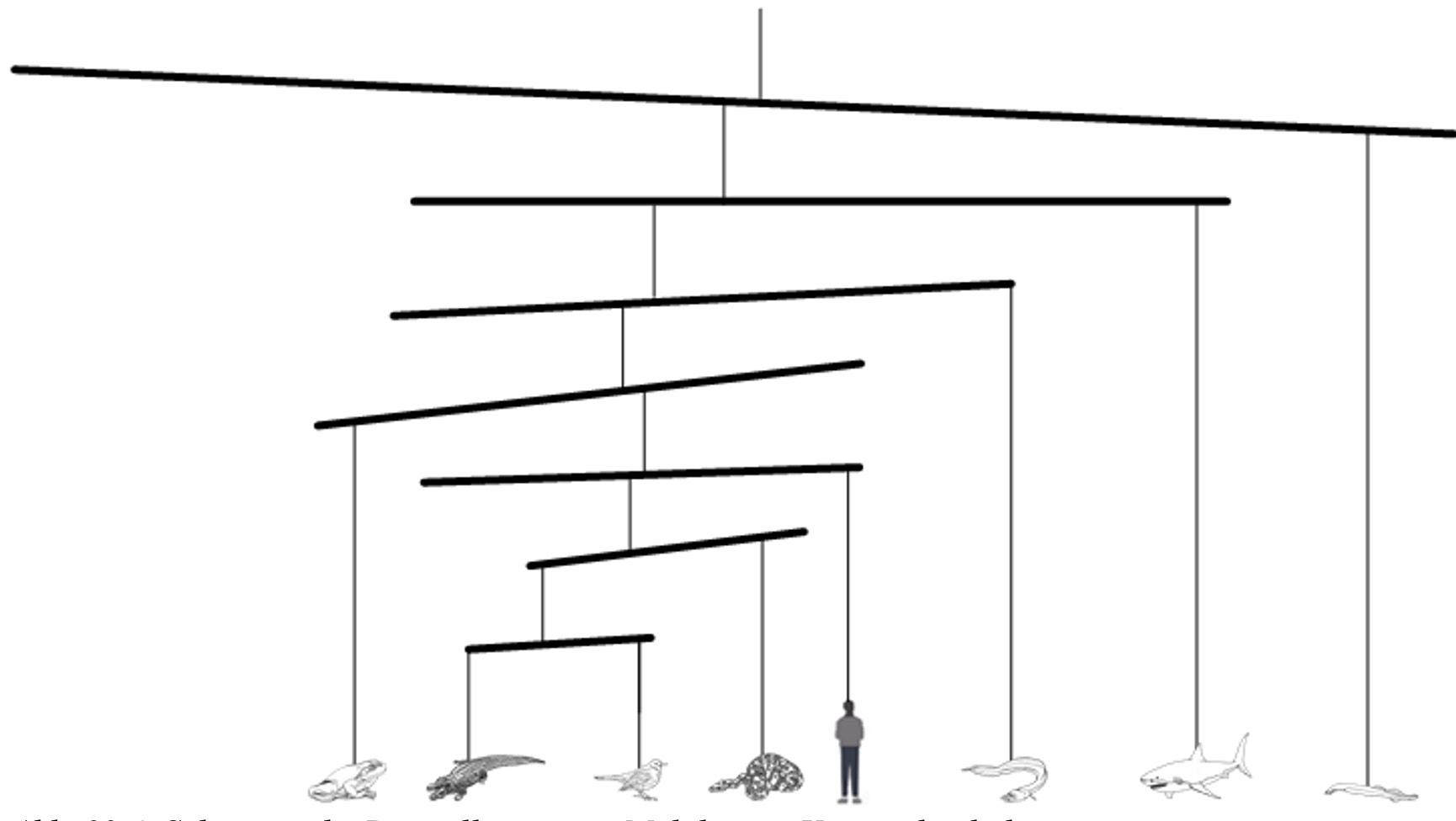 Konzept “Verwandtschaft“ wird nicht richtig erfasst einüben und/oder „Mobile“ als Unterstützung
Konzept “Verwandtschaft“ wird nicht richtig erfasst einüben und/oder „Mobile“ als Unterstützung
Abb. aus Graf 2023
Unterrichtliche Progression beim hypothesengeleitetes Arbeiten mit Stammbäumen
1. Gegebene Stammbaumdarstellungen richtig erfassen*
Nächste Verwandte bedeutet nicht „im Stammbaum nächstgelegen“
Nächste Verwandte bedeutet nicht „im Stammbaum nächste gelegen“
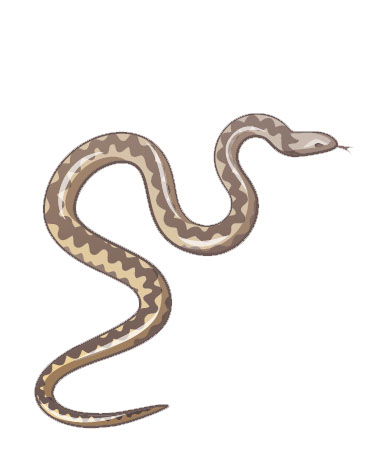 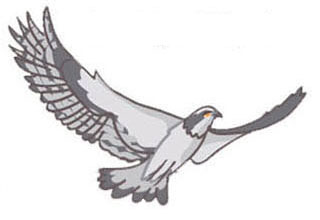 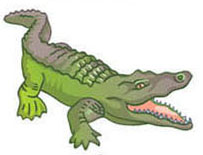 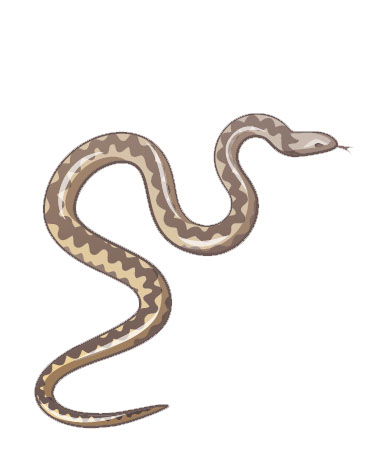 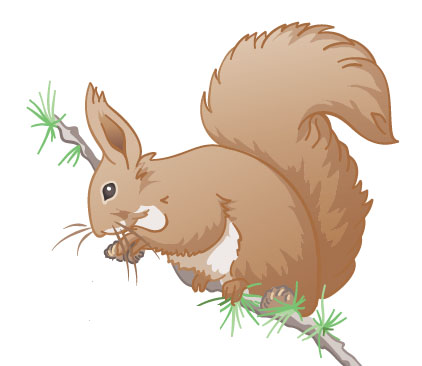 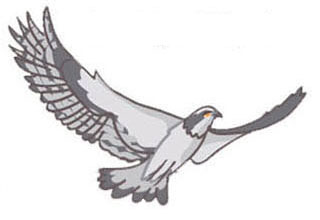 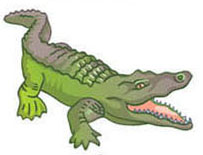 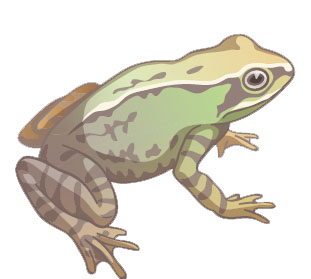 Zeit
2
1
Nächste Verwandte= nächster Knotenpunkt= Nächste Verwandte teilen eine nur ihnen gemeinsame, d.h. die zeitlich nächstgelegene Stammart
* n. Gemballa 2023; Einzelabbildungen aus Markl 2014, 2023, Abdruck mit freundlicher Genehmigung von © Descience [Luzern, CH]
Unterrichtliche Progression beim hypothesengeleitetes Arbeiten mit Stammbäumen
1. Gegebene Stammbaumdarstellungen richtig erfassen*
Außengruppe
Schimpanse
Mensch
Orang-Utan
Gorilla
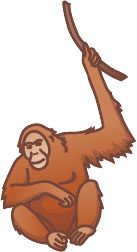 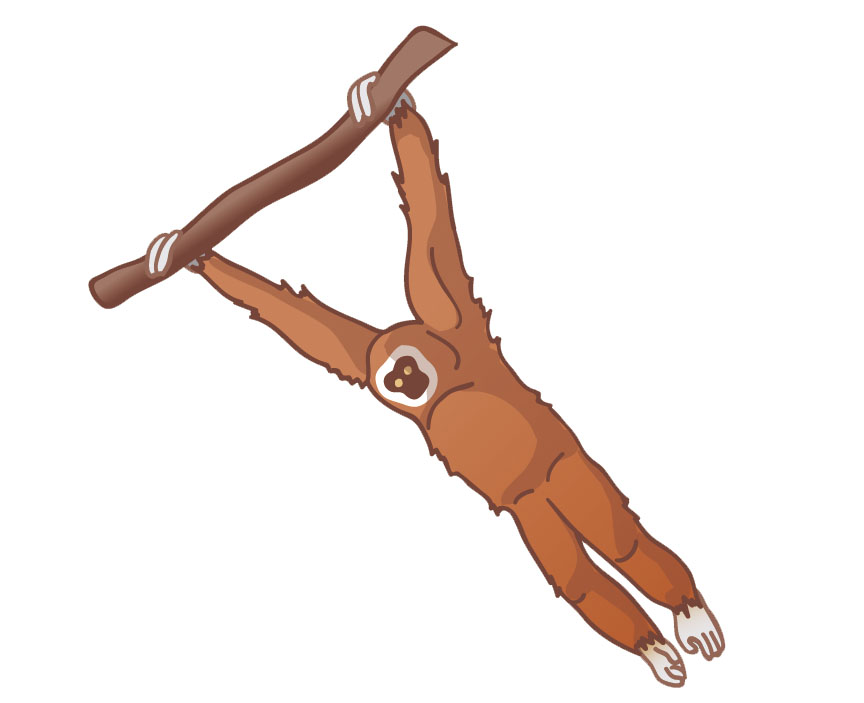 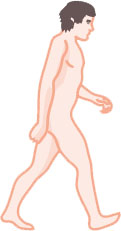 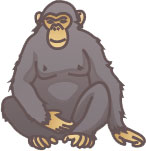 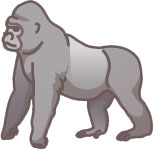 Stammart Schimpanse + Mensch
Stammart Orang Utan + Schimpanse + Mensch
Stammart der Hominidae
korrektes Erkennen der letzten gemeinsamen Stammart einer Abstammungsgemeinschaft
* n. Gemballa 2023; Einzelabbildungen aus Markl 2014, 2023, Abdruck mit freundlicher Genehmigung von © Descience [Luzern, CH]
Unterrichtliche Progression beim hypothesengeleitetes Arbeiten mit Stammbäumen
2. Eine Merkmalsevolution und ein adaptives Szenario erfassen *
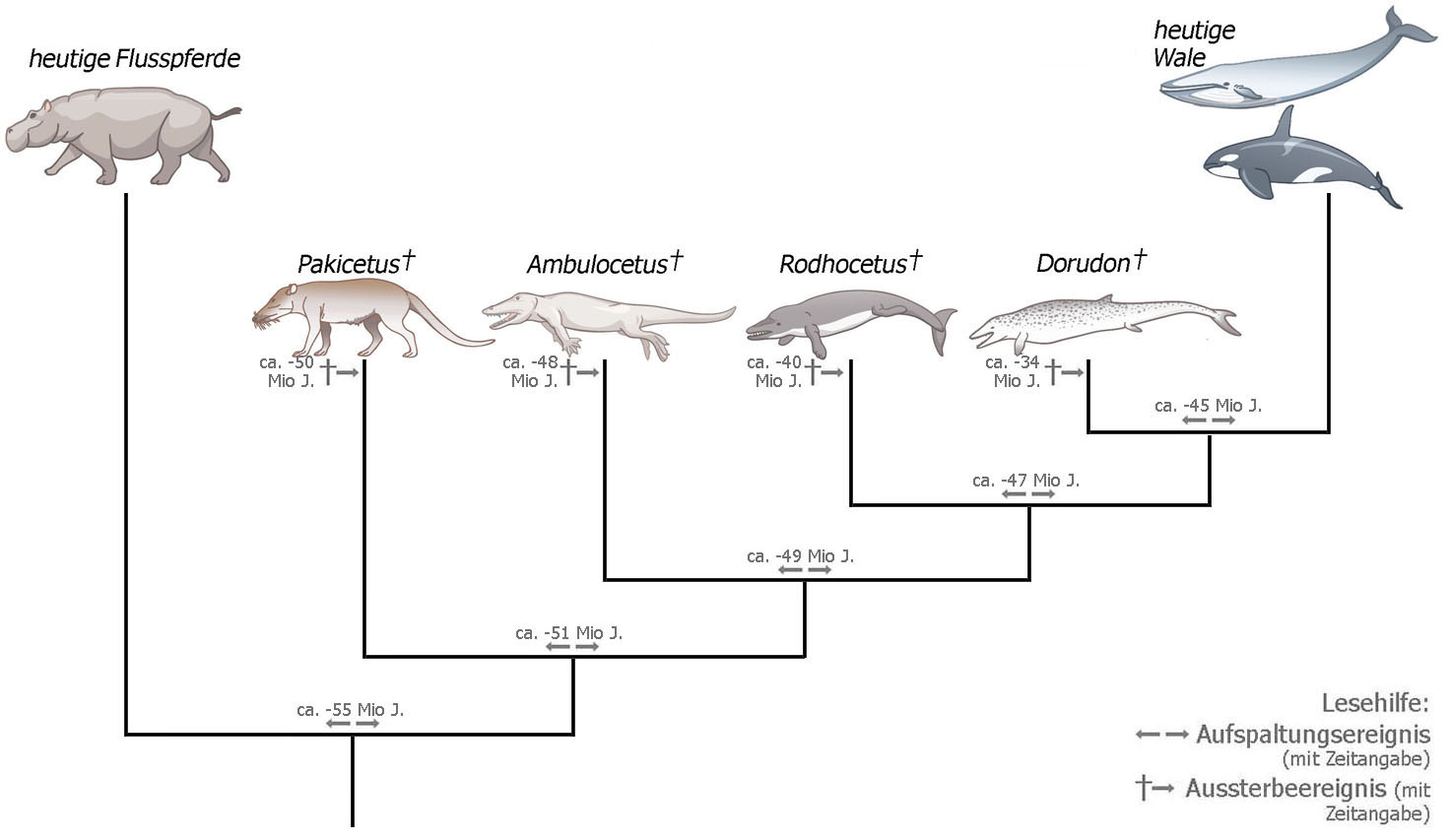 M7: NÖ hinten auf     Kopf (=Blasloch)
M5: flossenartiges Schwimmbein
Variante: 
Hammann & Scheffel 2005
M5: Lauf-Schwimmbein mit Fingern& Schwimmhaut
M5: Laufbein mit Fingern
M7: NÖ an Schnauzenspitze
M7: NÖ mittig auf Kopfoberseite
* aus Gemballa 2020; Einzelabbildungen aus Markl 2018, Abdruck mit freundlicher Genehmigung von © Descience [Luzern, CH]
Unterrichtliche Progression beim hypothesengeleitetes Arbeiten mit Stammbäumen
3. Stammbaumhypothesen testen
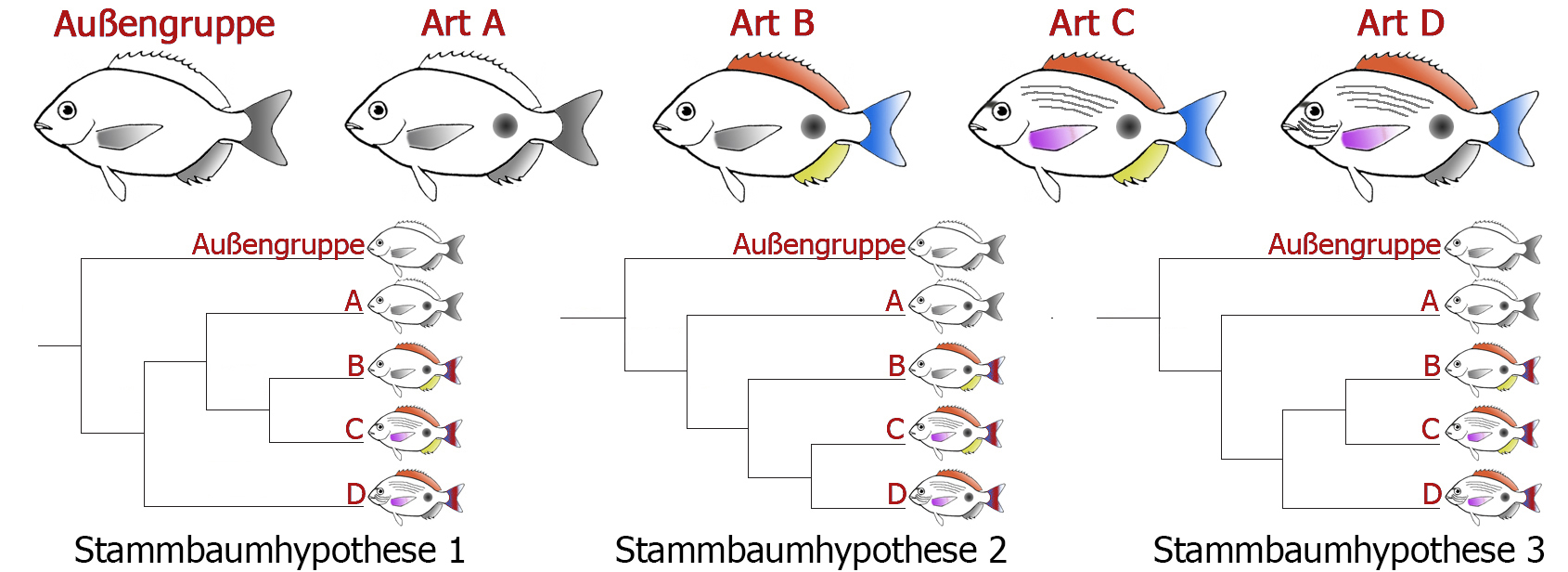 M1
M1
M1
M2
M2
M2
M2
Markl Biologie Oberstufe; Arbeitsheft Evolution; Klett Verlag 2019; leicht verändert
Unterrichtliche Progression beim hypothesengeleitetes Arbeiten mit Stammbäumen
4. Stammbäume erstellen
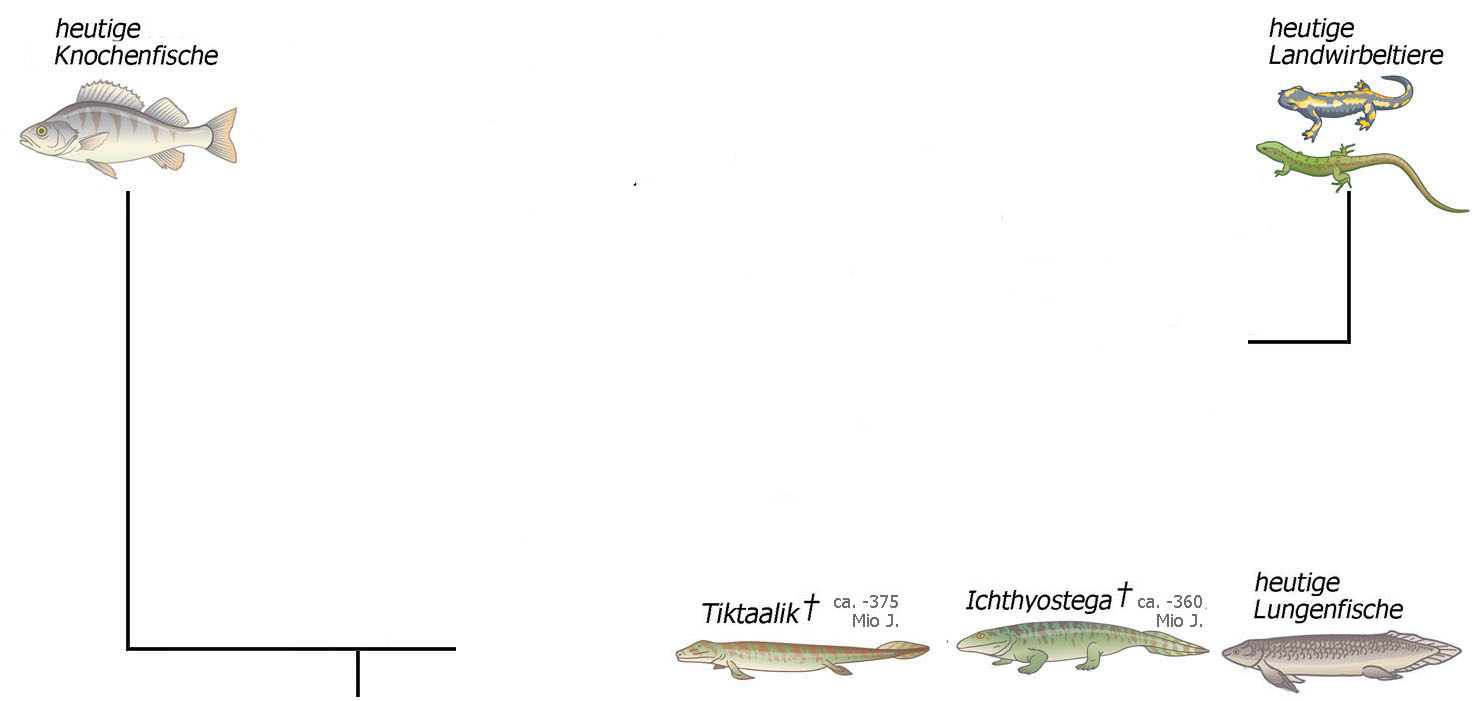 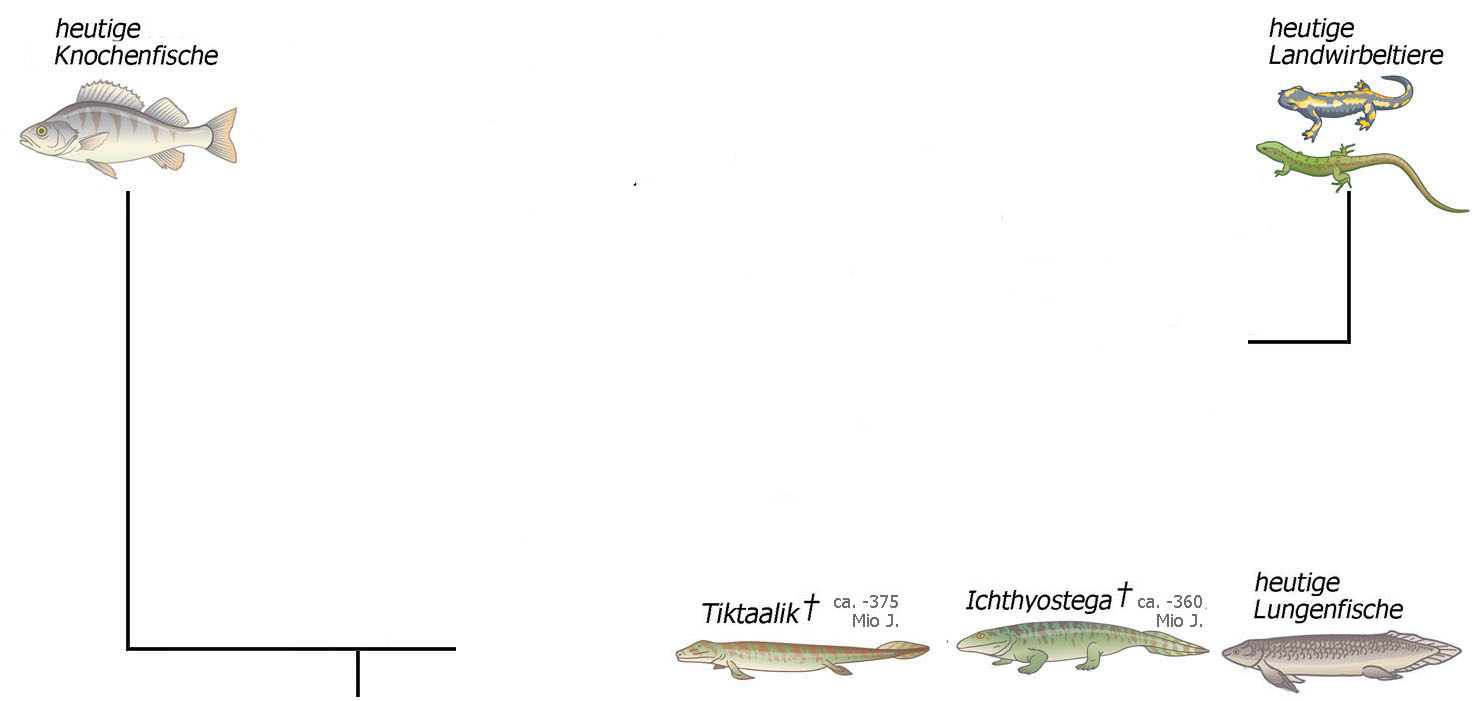 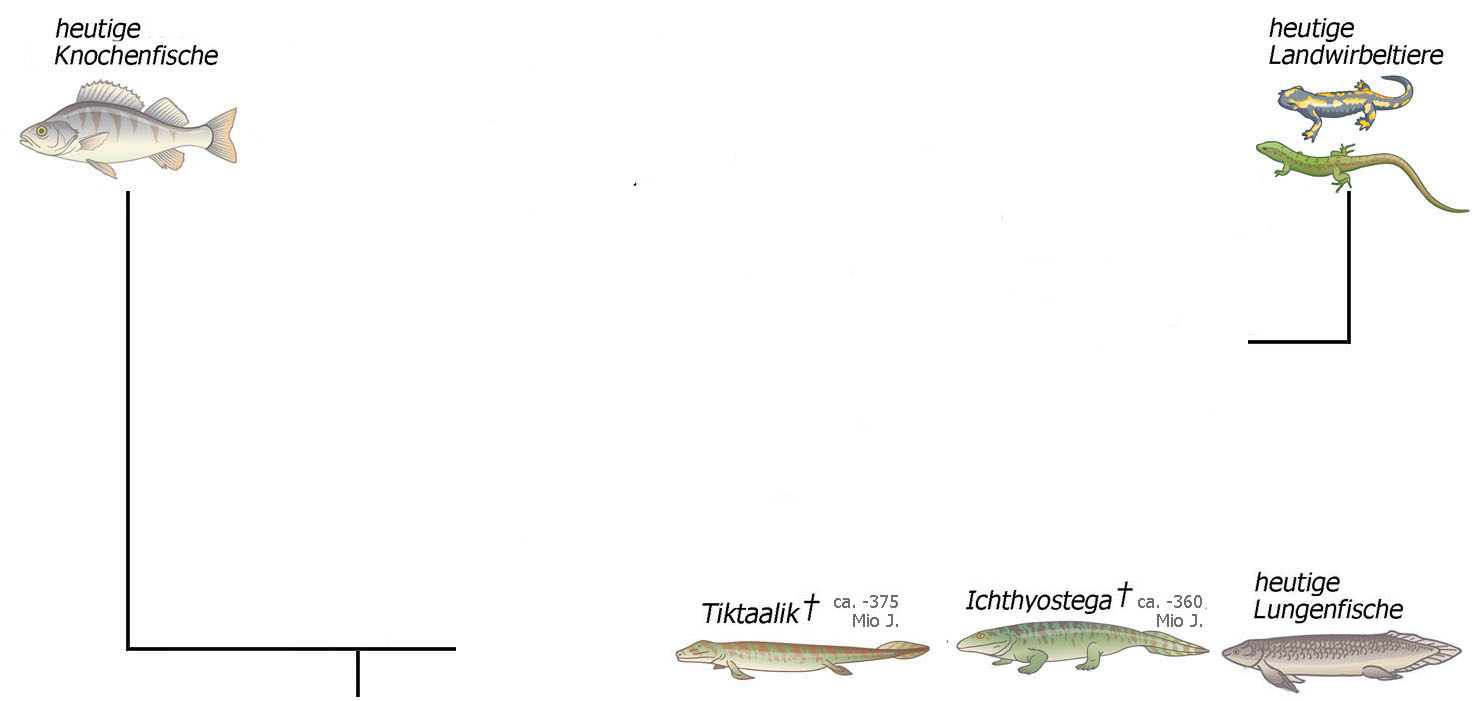 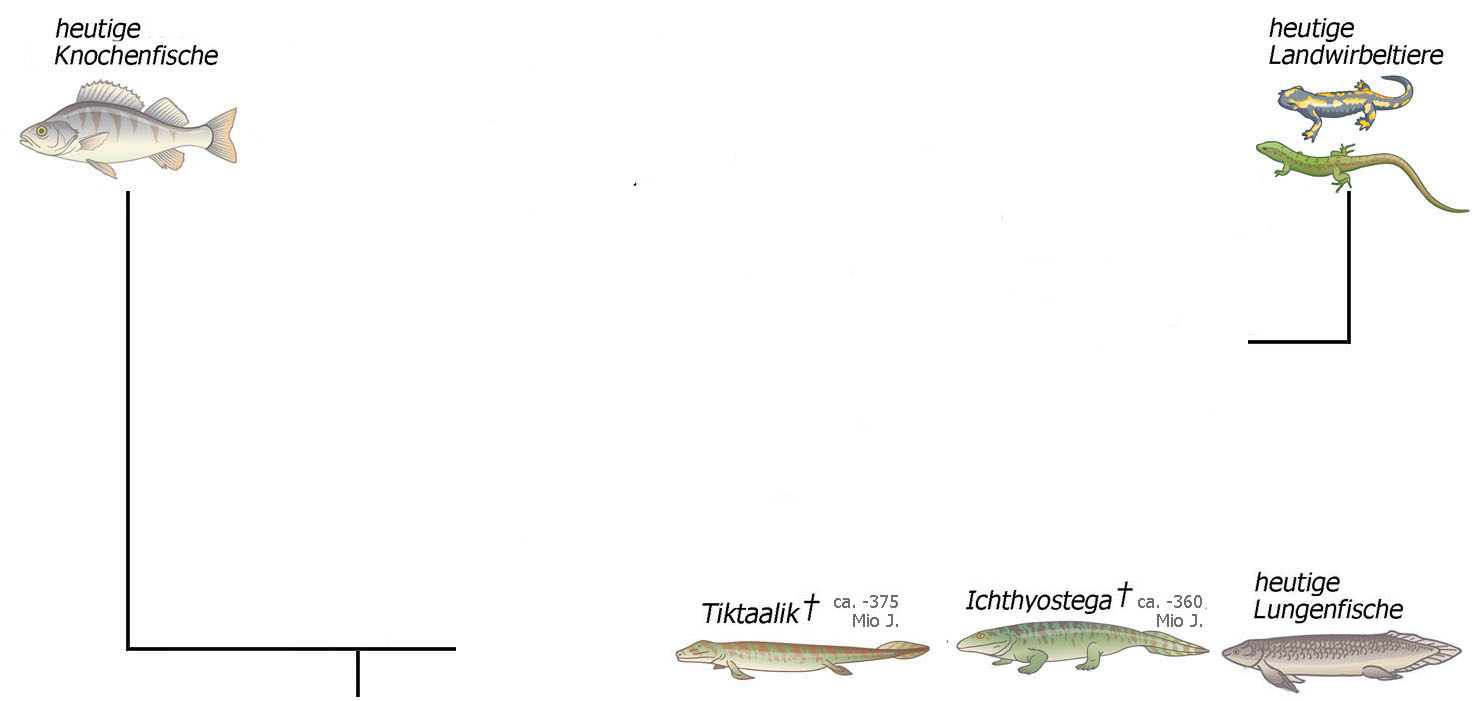 ▶︎ M1: Verlust der Kiemen
▶︎ M3: Becken & Wirbelsäule verbunden
▶︎ M5: mit acht Fingergliedern
▶︎ M6: Verlust der unpaaren Flossen
▶︎ M2: Entstehung der Lunge
▶︎ M4: Gliedmaßen mit eigener Muskulatur
Unterrichtliche Progression beim hypothesengeleitetes Arbeiten mit Stammbäumen
5. Konvergenzen erkennen*
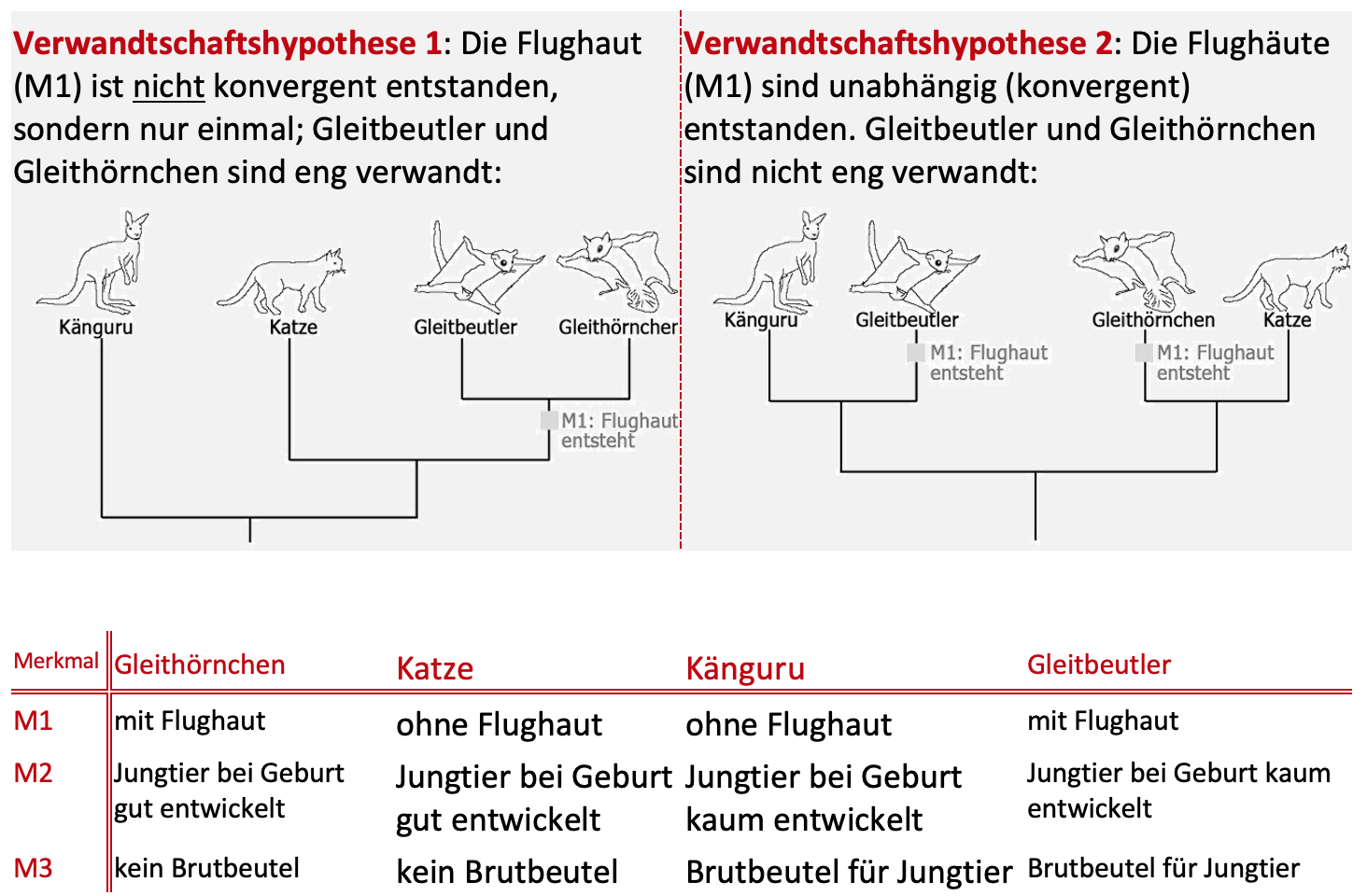 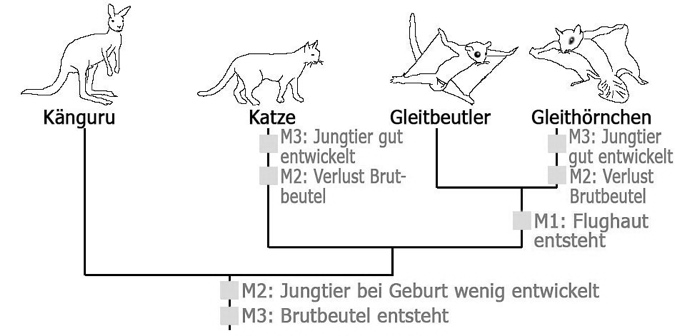 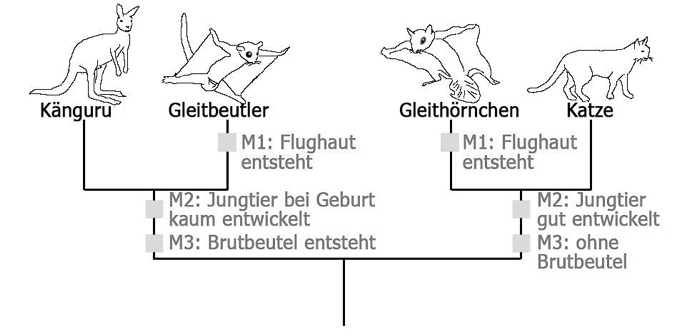 •	             •
•	             •
	         •
•	      •
•	             	    •
•	             	    •
•
•
* nach Gemballa 2022, MNU Journal2/2022
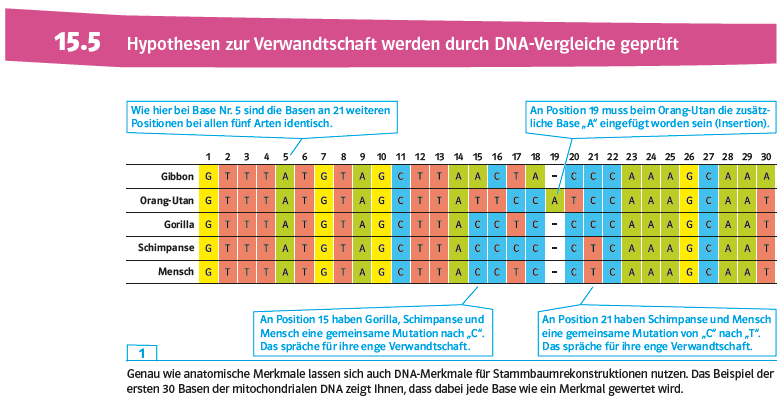 11 Evolutionsschritte zur Erklärung von H3
10 Evolutionsschritte zur Erklärung von H2
21
C►T
21
C►T
21
C►T
3
2
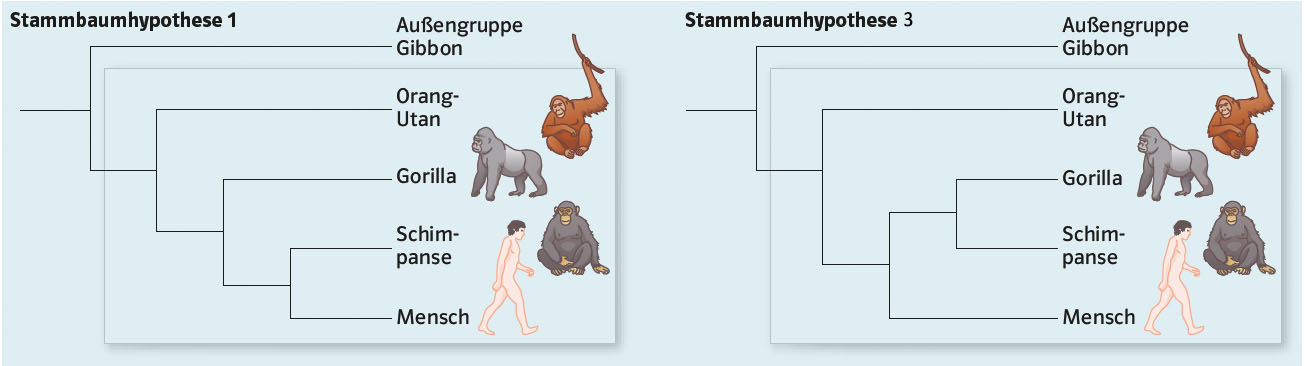 17
15
16
19
20
17
15
16
19
20
18
A►C
30
A►T
18
A►C
30
A►T
17
17
15
A►C
15
A►C
Markl Biologie Oberstufe; Klett Verlag 2023
Mit homologen DNA-Sequenzen lassen sich Aufgaben konstruieren*
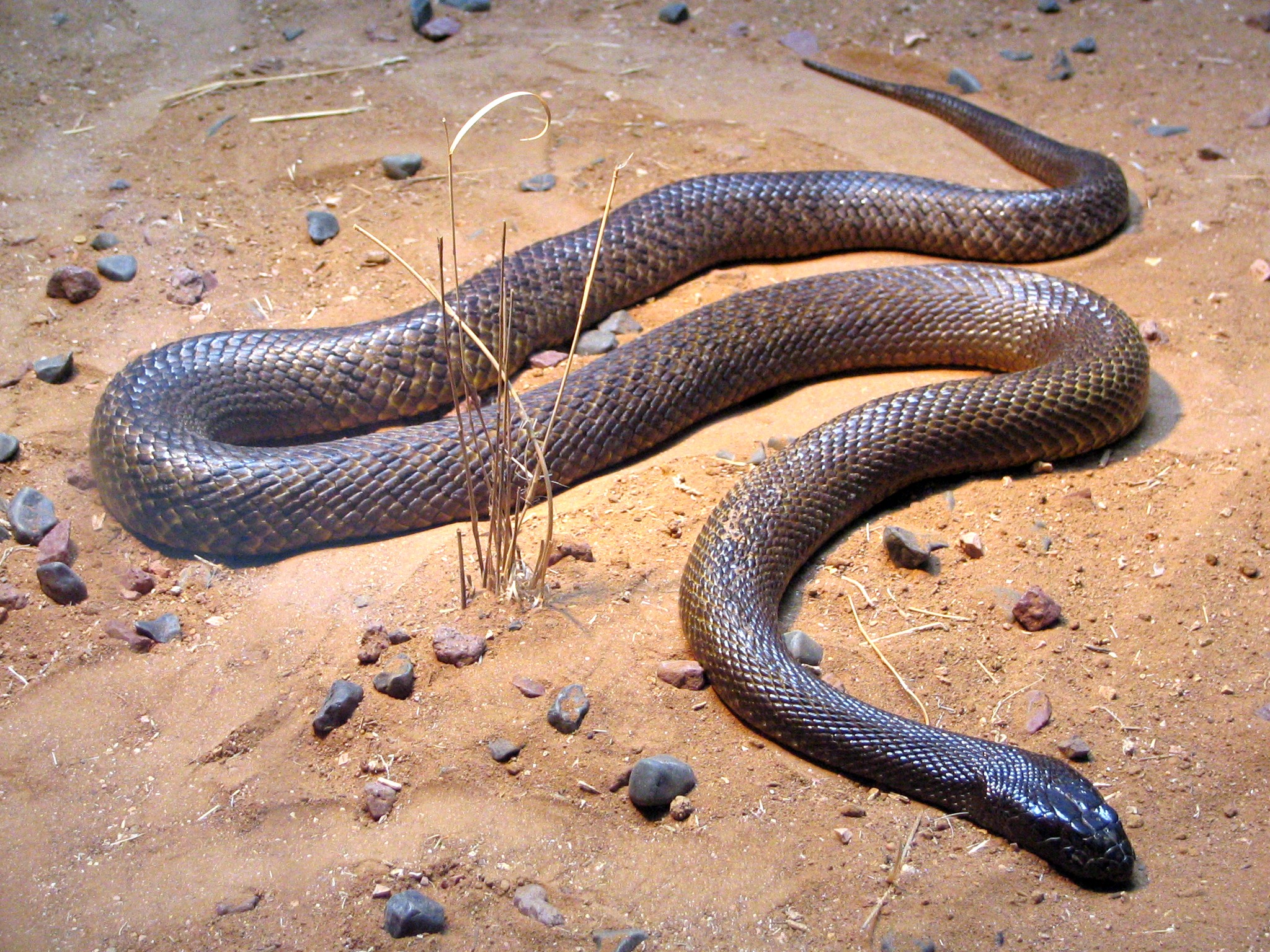 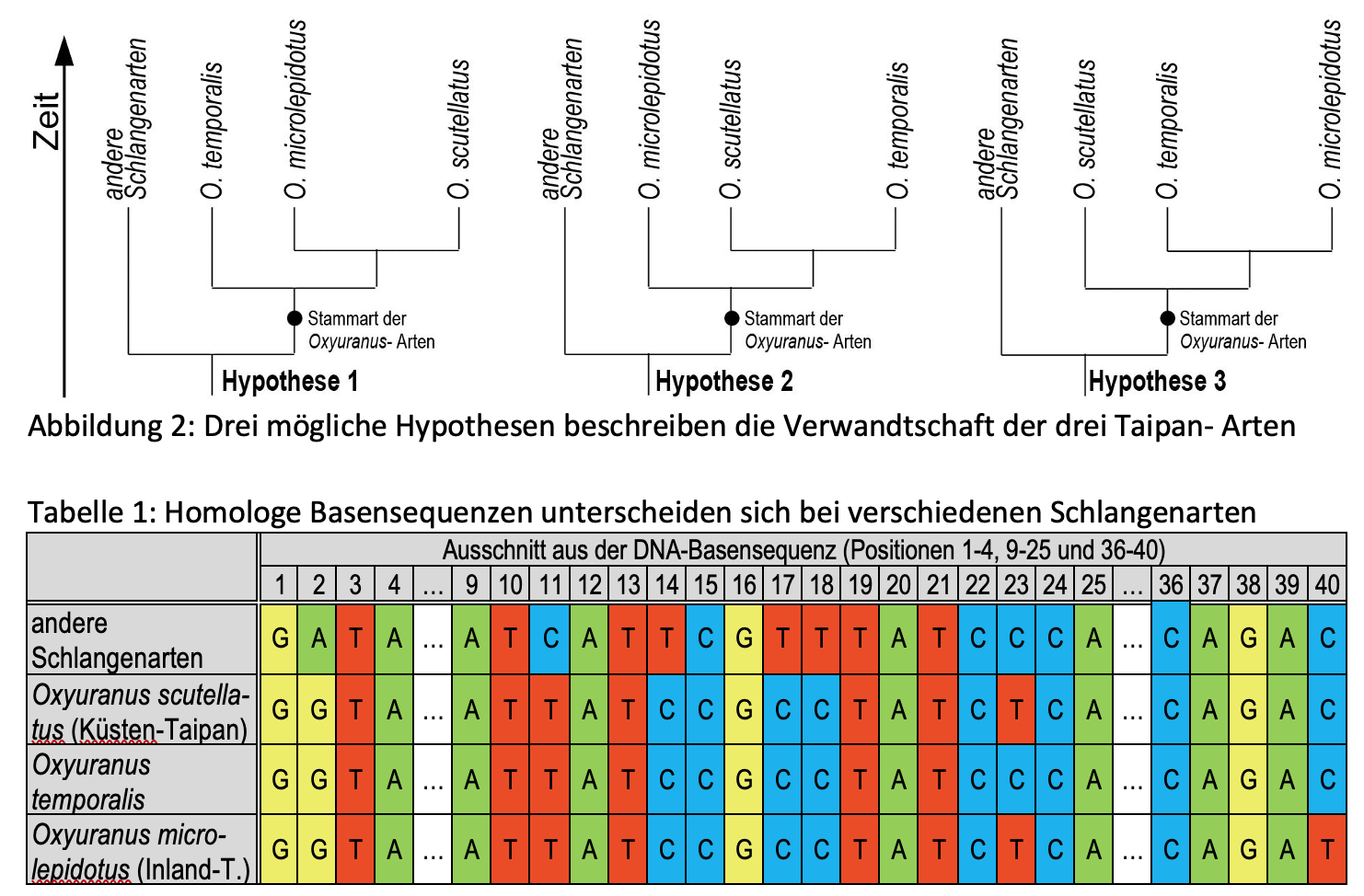 Abb. 1:
Der Inland-Taipan,
die giftigste
Schlange der Welt
Begründen Sie anhand der DNA- Sequenzen, warum H1 gegenüber H2 und H3 zu bevorzugen ist.
* nach Markl Biologie Oberstufe, Arbeitsheft Evolution (2019)
Längere DNA-Sequenzen lassen sich mithilfe von freeware phylogenetisch auswerten
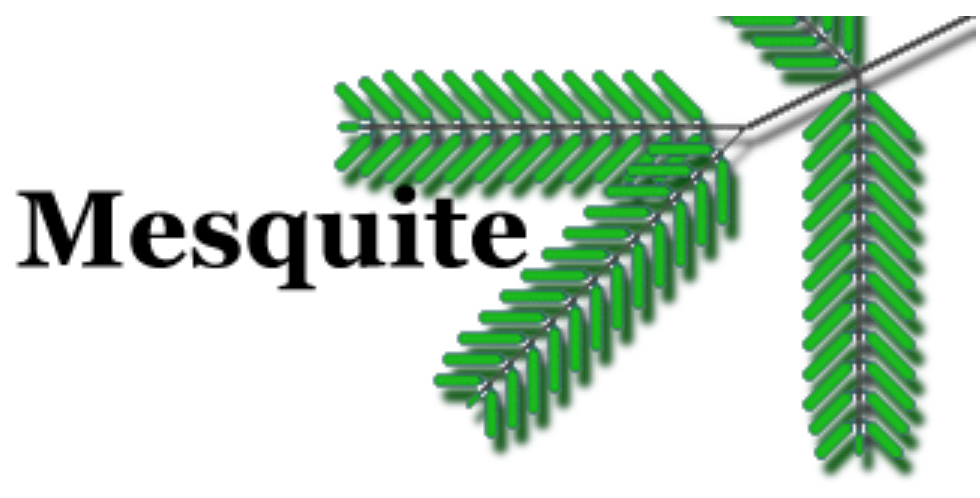 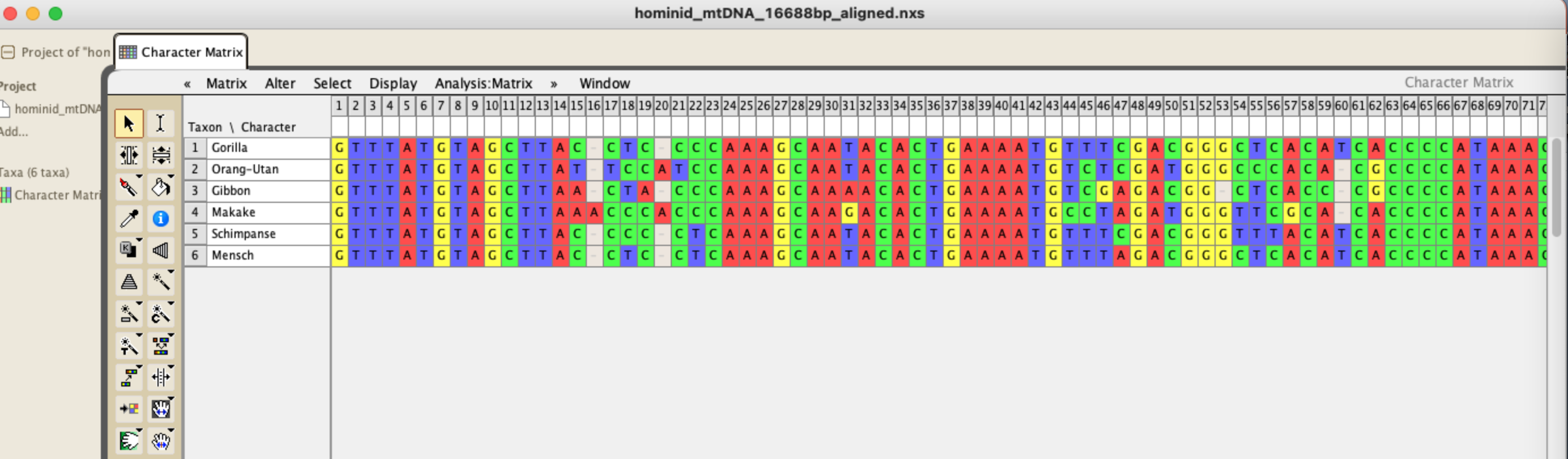 "Computergestützte Verwandtschaftsanalyse mit Mesquite“
Bearbeiten Sie Arbeitsmaterial 1 (S. 5) und Arbeitsmaterial 2 (S. 7). Die Anleitung zur Verwendung von Mesquite finden Sie auf S. 8.
Die phylogenetische Analyse der mtDNA-Sequenzen liefert eine Entscheidung zwischen den Hypothesen
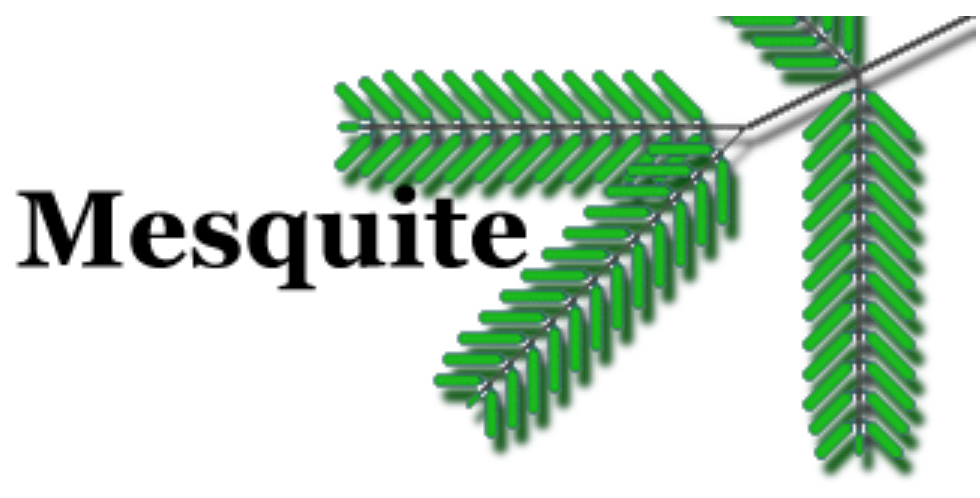 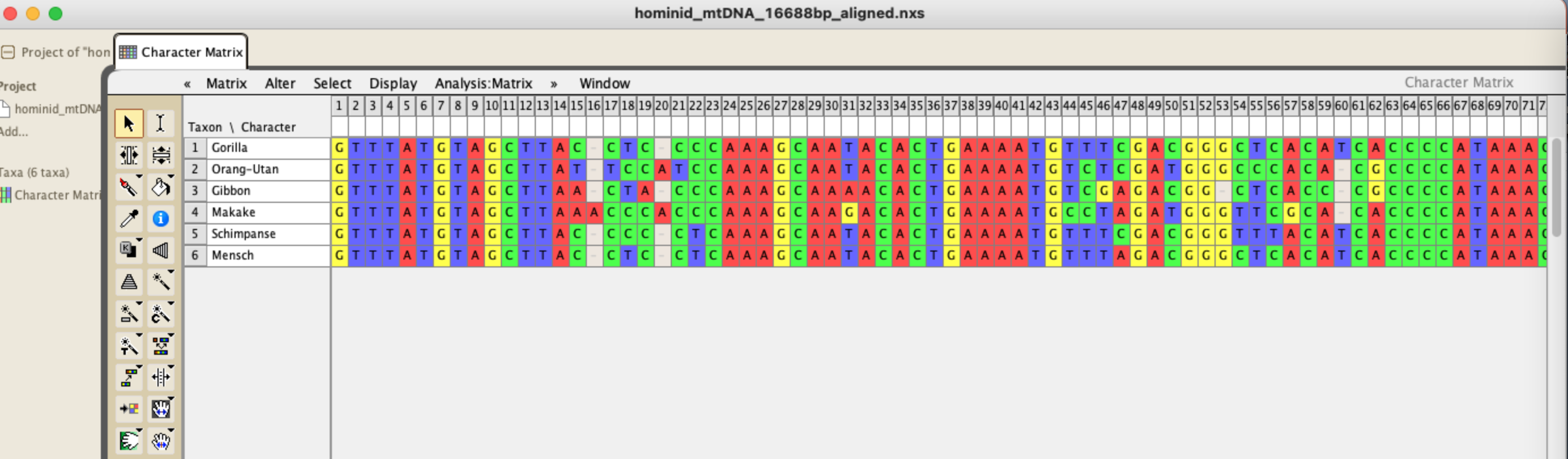 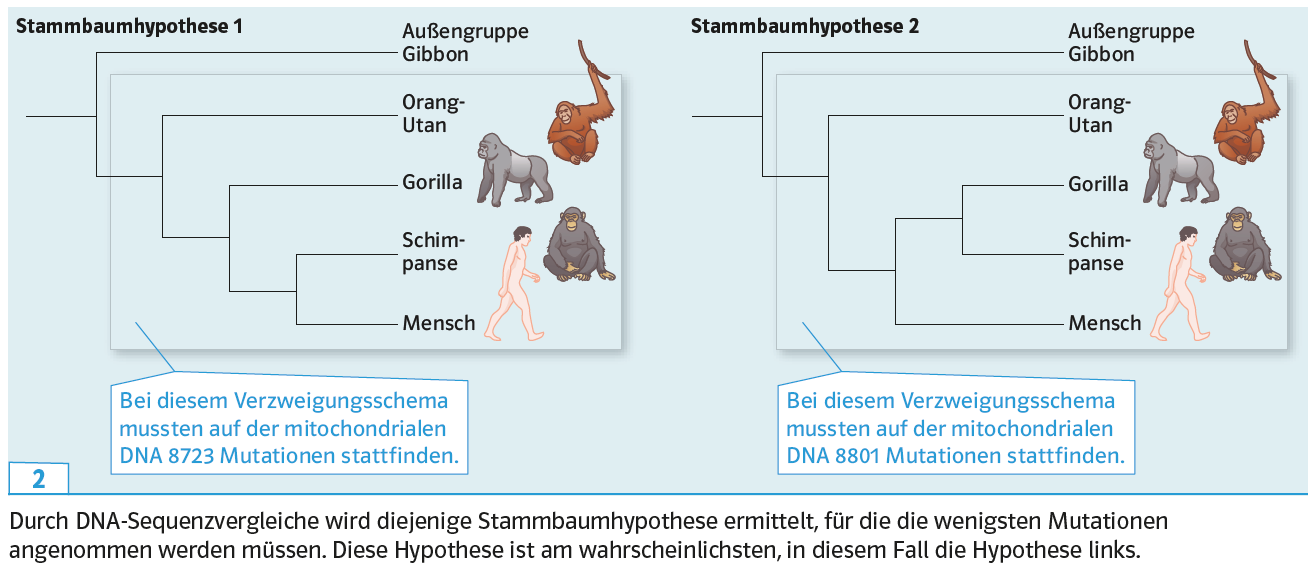 8723 vs 8801 Evolutionsschritte= Punktmutationen. Der sparsameren Hypothese ist der Vorzug zu geben
Markl Biologie Oberstufe; Klett Verlag 2023
E-Kompetenzen, die sich mit „Stammbaumarbeit“ ansteuern lassen*
E 2 	identifizieren und entwickeln Fragestellungen zu biologischen Sachverhalten („Wer ist der nächste Verwandte des Menschen?“)
E 3 	stellen theoriegeleitet Hypothesen zur Bearbeitung von Fragestellungen auf („H1: Schimpanse; H2: Gorilla & Schimpanse, H3:…“)
E 7 	nehmen qualitative und quantitative Daten auch mithilfe digitaler Werkzeuge auf und werten sie aus („software Mesquite“)
E 10 	beurteilen die Gültigkeit von Daten und ermitteln mögliche Fehlerquellen („Datenumfang erweitern“)
E 11 	widerlegen oder stützen die Hypothese (Hypothesenrückbezug) („H1: gestützt; H2: widerlegt, H3:…“)
E 15 	reflektieren Möglichkeiten und Grenzen des konkreten Erkenntnis-gewinnungsprozesses sowie der gewonnenen Erkenntnisse (z. B. Reproduzierbarkeit, Falsifizierbarkeit, Intersubjektivität, logische Konsistenz, Vorläufigkeit) („erweiterte oder neue Datenlage neuer Test der Hypothesen“)
* KMK. 2020. Bildungsstandards im Fach Biologie für die Allgemeine Hochschulreife
Literatur
Gemballa S. 2023. Rekonstruktion der Stammesgeschichte: Naturwissenschaftlicher Erkenntnisweg als Kontrast zu lebensweltlichen Vorstellungen. In U. Kattmann & S. Gemballa (eds): Evolutionsbiologie lehren: Zwischen Fachkonzepten und Alltagsvorstellungen vermitteln. Springer Verlag (in press) 
Gemballa S. 2019. Kap. 20: Evolution als historisches Ereignis. In M. Beier, B. Brose, S. Gemballa & K. Grunewald: Markl Biologie Arbeitsheft Evolution & Ökologie. Klett Verlag
Gemballa S. 2020. Streicht die „Brückentiere“. Nutzt Fossilien im Kontext von Stammbäumen. MNU-Journal 3/2020: 239-243 (s. Beispielmaterial in den online-Ergänzungen)
Gemballa S. 2021. Evolution als Erklärungsprinzip. Über Hypothesen Aussagen zur Vergangenheit machen. Unterricht Biologie: 467: 9-17
Gemballa S. 2022. Streicht den „Analogiebegriff“! Stattdessen: Homologie vs. Nicht-Homologie und Konvergenz vs. Divergenz. MNU-Journal 2/2022: 159-166
Gemballa S, Pfeiffer V. 2009. Wer ist der nächste Verwandte des Menschen? Schüler testen Verwandtschaftshypothesen. MNU Journal 62, 4, 236-243
Graf D. 2023. Phylogenetische Stammbäume- Wer kann sie lesen? MNU Journal 76, 2, 161- 165
Gregory T R. 2008. Understanding evolutionary trees. Evolution: Education and Outreach, 1, 121–137
Hammann M, Scheffel L. 2005. Stammbaumtraining durch Vergleichen. – Unterricht Biologie 310, 38-44
Hennig W. 1966. Phylogenetic Systematics. Univ. Illinois Press, Urbana 1966
Jördens J, Asshoff R, Kullmann H. 2011. Stammbäume Lesen und Verstehen. In D. C. Dreesmann, D. Graf & K. Witte (Hrsg.), Evolutionsbiologie (S.377–403). Springer.
Kattmann U. 1995. Konzeption eines naturgeschichtlichen Biologieunterrichts: Wie Evolution Sinn macht. ZfDN 1995: 29-42
KMK. 2020. Bildungsstandards im Fach Biologie für die Allgemeine Hochschulreife. https://www.kmk.org/fileadmin/ veroeffentlichungen_beschluesse/2020/2020_06_18-BildungsstandardsAHR_Biologie.pdf 
Meir E, Perry J, Herron JC, Kingsolver J. 2007. College Students’ Misconceptions about Evolutionary Trees. The American Biology Teacher Online 69, Nr.7, 71-76
Pfeiffer VDI, Glöggler C, Hahn S, Gemballa S. 2011. Test von Verwandtschaftshypothesen: Computergestützter Vergleich von DNA-Sequenzen am Beispiel der Menschenaffen. In D. Dreesmann, D. Graf, & K. Witte (Hrsg.), Evolution: Moderne Themen für den Unterricht, Germany: Spektrum Akademischer Verlag
Wägele JW. 2001 Grundlagen der Phylogenetischen Systematik. 2. überarbeitete Auflage. Verlag Dr. Friedrich Pfeil. München.
Williams D, Schmitt M, Wheeler Q. 2016. Willi Hennig- a shy man behind a scientific revolution. In D. Williams, M. Schmitt & Q. Wheeler (eds) The future of Phylogenetic Systematics. Cambridge University Press. S. 21-30